EXONERACIÓN DE RESPONSABILIDAD Y USO DE LA PRESENTACIÓN
Este documento (la “Presentación”) ha sido preparado exclusivamente para su uso en presentaciones y/o formaciones de Almirall, S.A. ("Almirall") dirigidas a la comunidad científica (“Uso Permitido”). Este documento incluye información resumida y no pretende ser exhaustivo. La divulgación, difusión o uso de este documento, para un uso distinto al Uso Permitido, sin la autorización previa, expresa y por escrito de Almirall está prohibida.Almirall no otorga, ni implícita ni explícitamente, ninguna garantía de imparcialidad, precisión, integridad o exactitud de la información, opinión y declaraciones expresadas en dicha Presentación o en discusiones que puedan tener lugar durante su utilización.Tanto la Presentación como los contenidos incluidos en la misma (con carácter enunciativo, que no limitativo, imágenes, diseño gráfico, logos, textos, gráficos, ilustraciones, fotografías, y cualquier otro material susceptible de protección) están bajo la responsabilidad de Almirall y son titularidad exclusiva de Almirall o Almirall tiene sobre ellos la correspondiente autorización de uso.Igualmente, todos los nombres comerciales, marcas o signos distintivos de cualquier clase contenidos en la Presentación están protegidos por la Ley.La reproducción, distribución, comercialización, transformación, comunicación pública y, en general, cualquier otra forma de explotación, por cualquier procedimiento, de todo o parte de la Presentación  o de la información contenida en la misma con fines distintos al Uso Permitido, podría constituir una infracción de los derechos de Propiedad Intelectual y/o Industrial de Almirall o del titular de los mismos y podría dar lugar al ejercicio de cuantas acciones judiciales o extrajudiciales pudieran corresponder en el ejercicio de sus derechos. Todo ello salvo que, previa solicitud, Almirall haya autorizado expresamente y por escrito el uso de los contenidos para un fin específico, en cuyo caso, el destinatario se compromete a citar la Almirall como fuente titular del contenido.
2
¿A qué paciente con estenosis aórtica severa no le pondrías una TAVI?
Jose M de la Torre Hernandez
Jefe de Servicio de Cardiologia
H. Univ. Marques de Valdecilla (Santander)
 Vicepresidente de la Sociedad Española de Cardiologia
Disclosure Statement of Financial Interest
Within the past 12 months, I or my spouse/partner have had a financial interest/arrangement or affiliation with the organization(s) listed below.
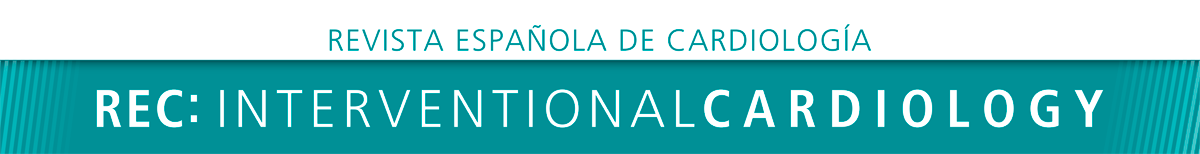 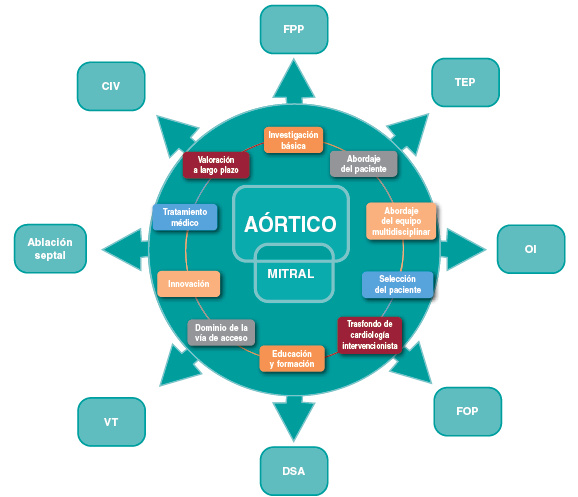 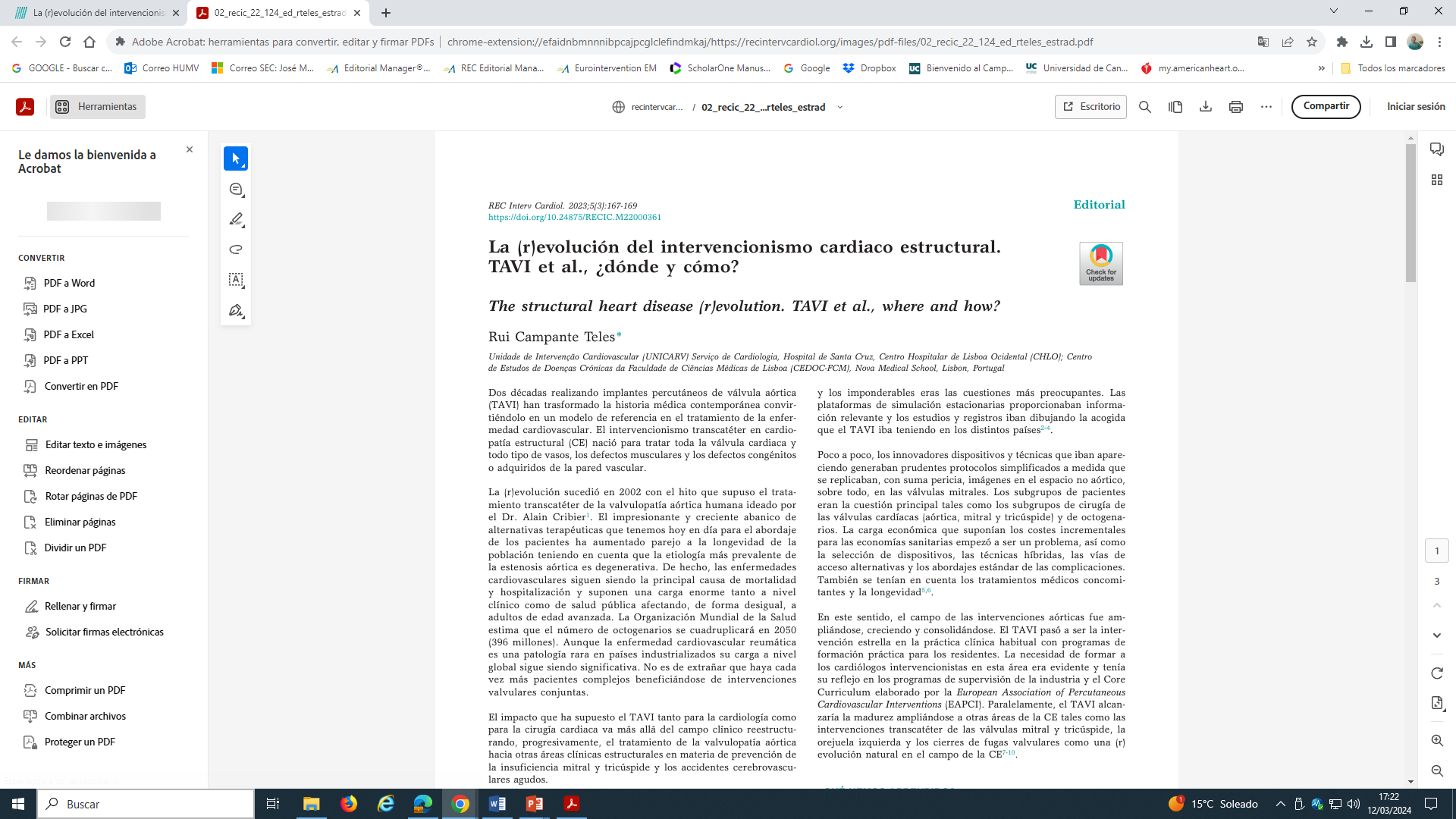 [Speaker Notes: En las últimas décadas estamos viviendo una revolución en el intervencionismo percutáneo estructural manteniendo la posición central predominante el intervencionismo aórtico.]
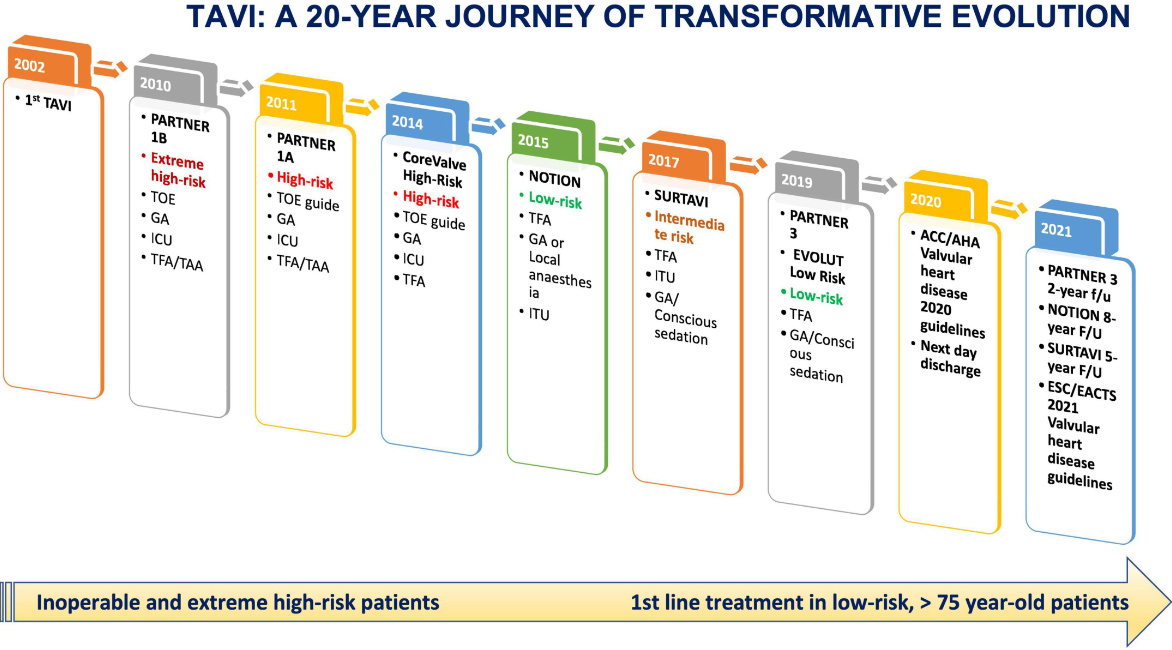 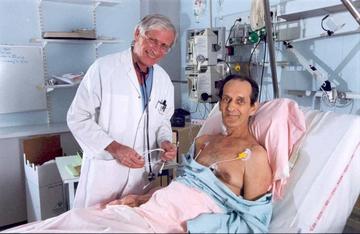 Kalogeropoulos AS, et al. Front Cardiovasc Med. 2022 Nov 21;9:971762.
[Speaker Notes: Y es que en los últimos 20 años desde el primer implante de TAVI hasta la actualidad se ha creado evidencia científica suficiente para ampliar su indicación a todos los perfiles de riesgo qx, llegando a modificar las guias clínicas provo

Aunque la indicación de TAVI.
TAVI superior a tto médico en riesgo extremo y no inferior en el resto de estudios…
Ej. PARTNER 3:

- > hombres
- Edad media 73.4 años (< 70 años: 24%, 70-75ª: 36% , >75 años: 40% y > 80 años: 13%)
- Se excluyeron anatomías desfavorables: Vao bicúspide, anatomía coronaria compleja.]
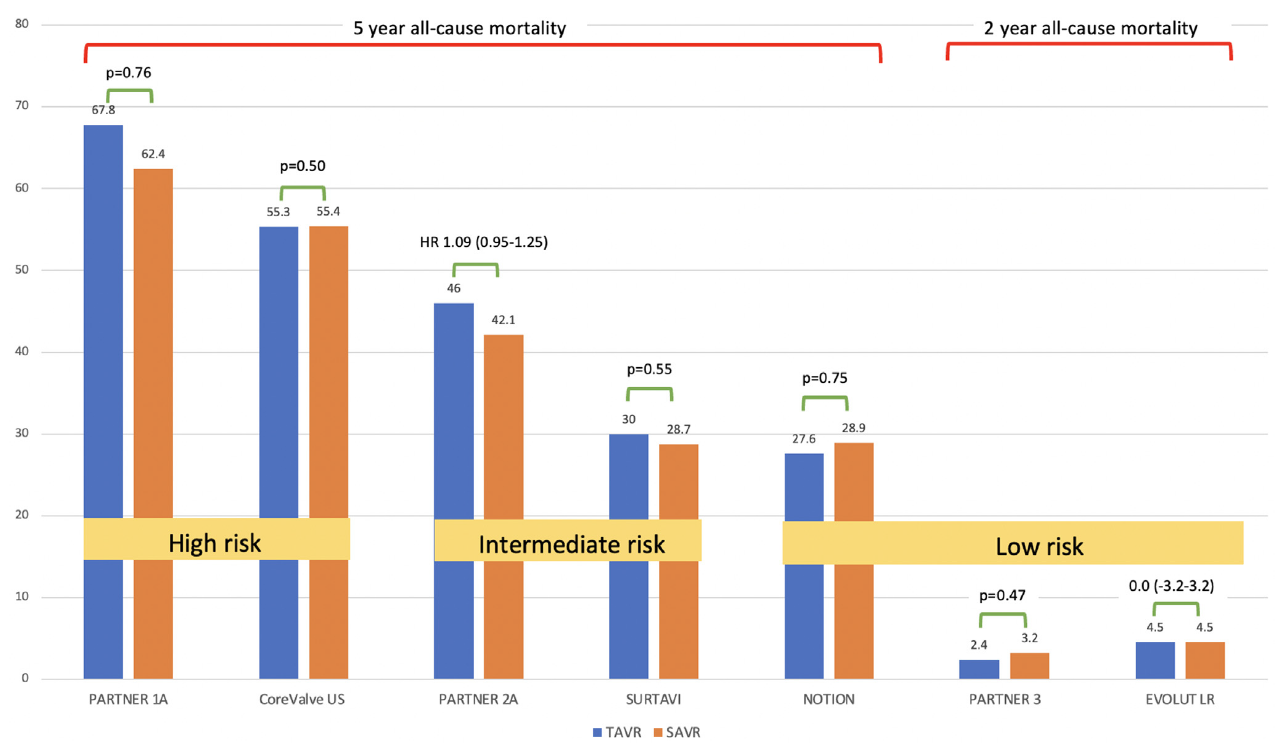 Bhogal S, et al. Am J Cardiol. 2023;193:1-18.
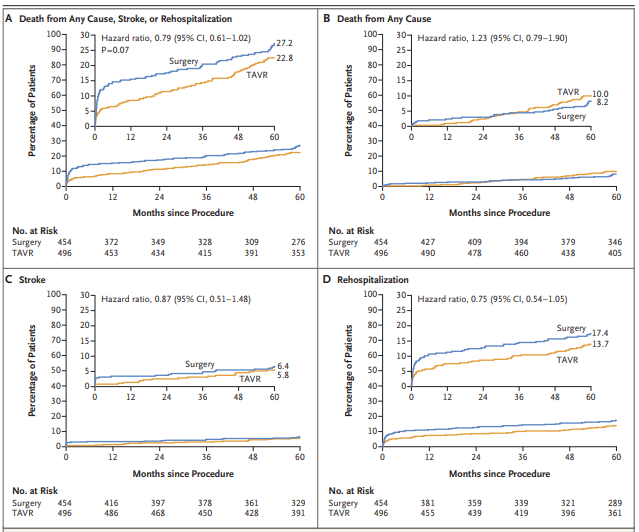 PARTNER 3 
LOW RISK
a 5 años
Mack MJ, et al. N Engl J Med. 2023 Nov 23;389(21):1949-1960.
EVOLUT LOW RISK a 4 años
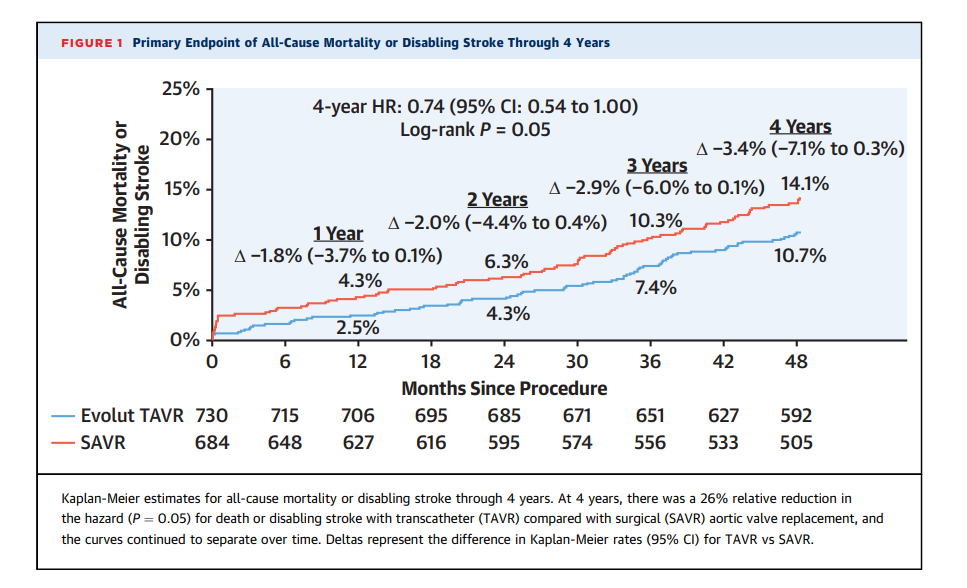 Forrest JK, et al. J Am Coll Cardiol. 2023;82:2163-2165
Durabilidad 
en TAVI vs AVR
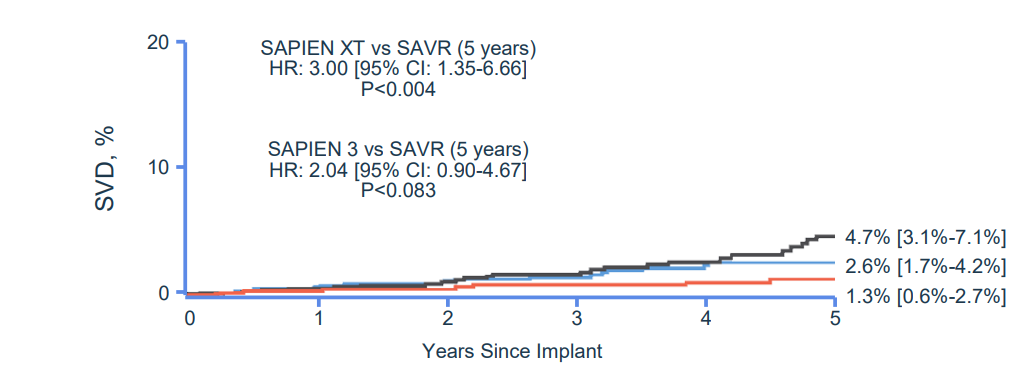 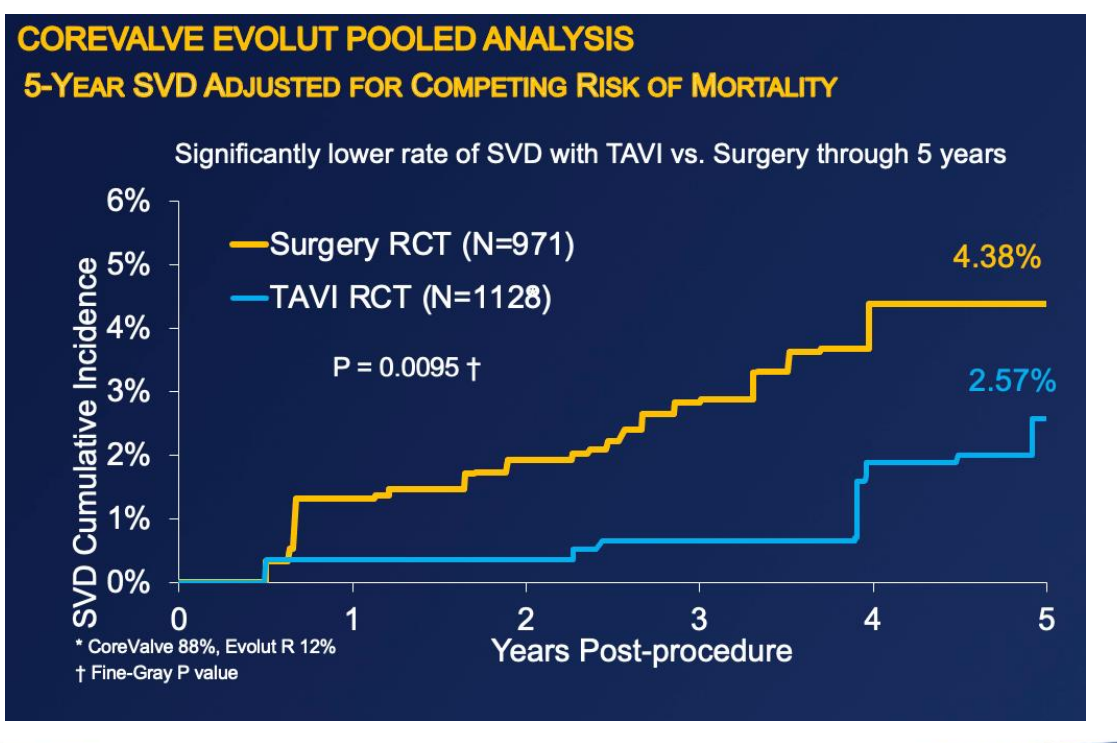 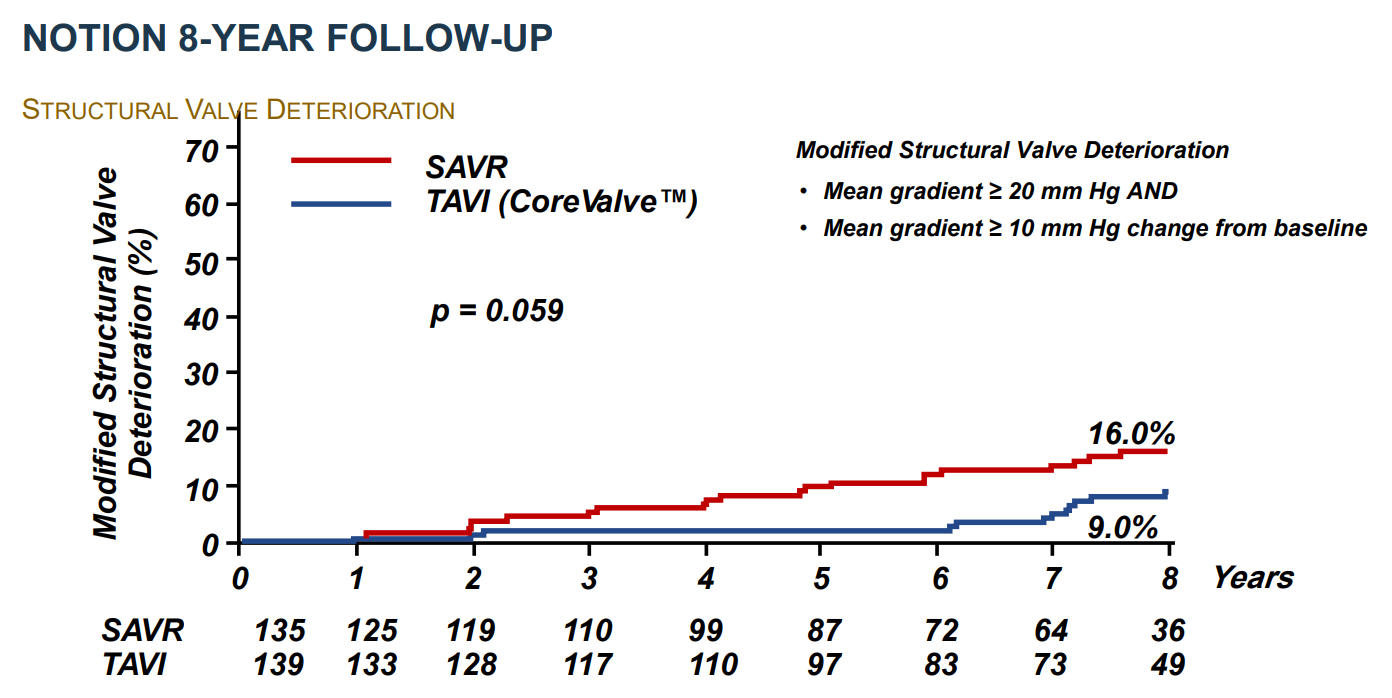 Reardon M. Presented at Cardiovascular Research Technologies (CRT) conference 
(25–28 February, Washington DC, USA).
Pibarot P, et al. J Am Coll Cardiol. 2020;76:1830-1843.
Jørgensen TH, et al. Eur Heart J. 2021;42:2912-2919.
10
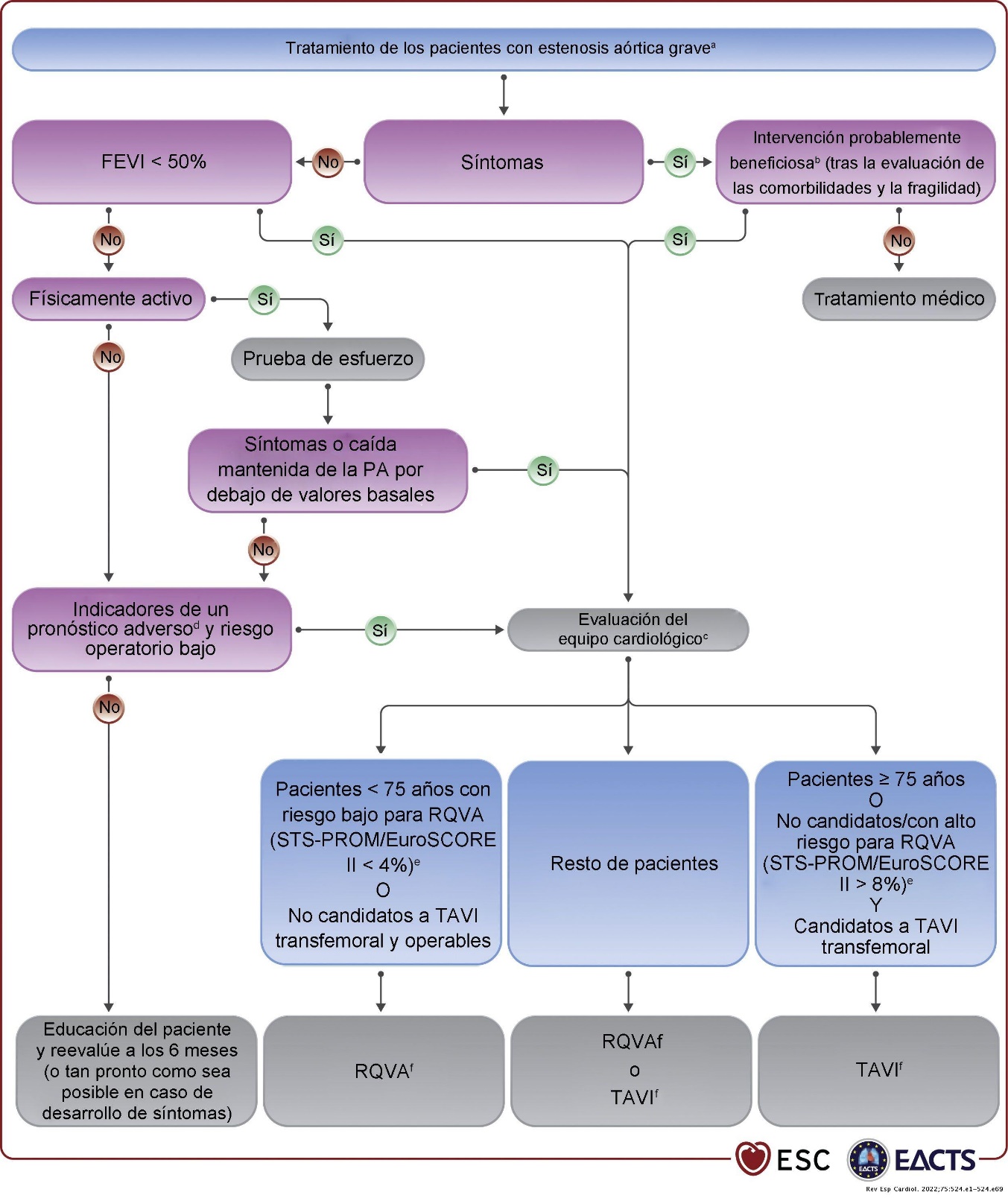 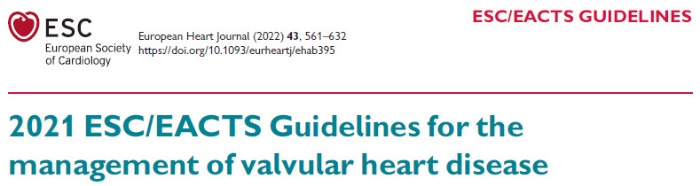 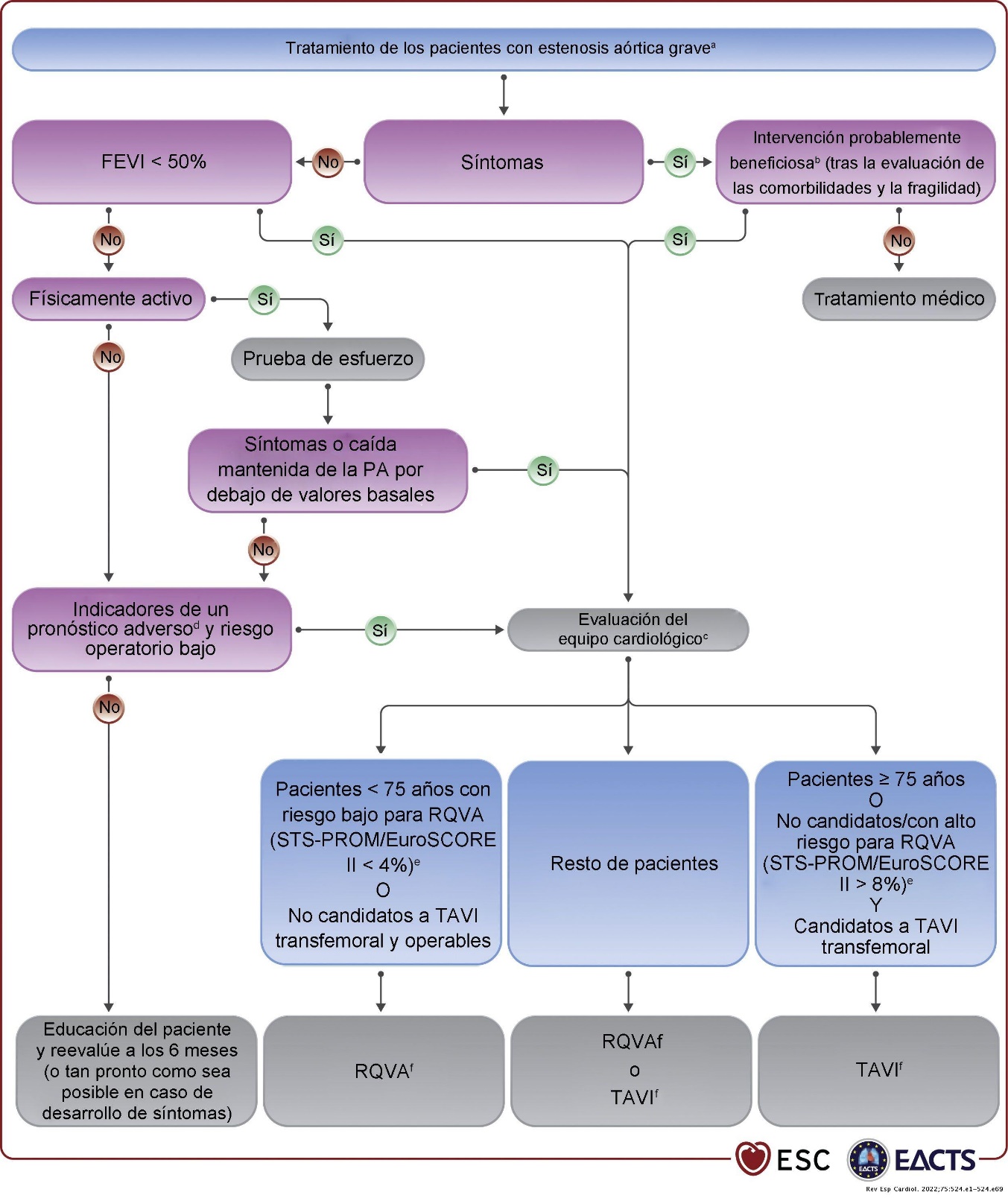 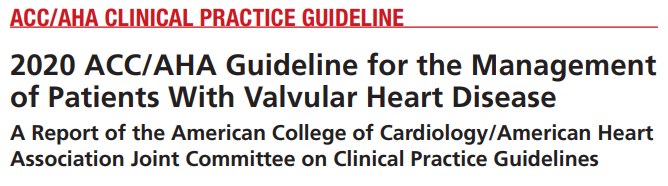 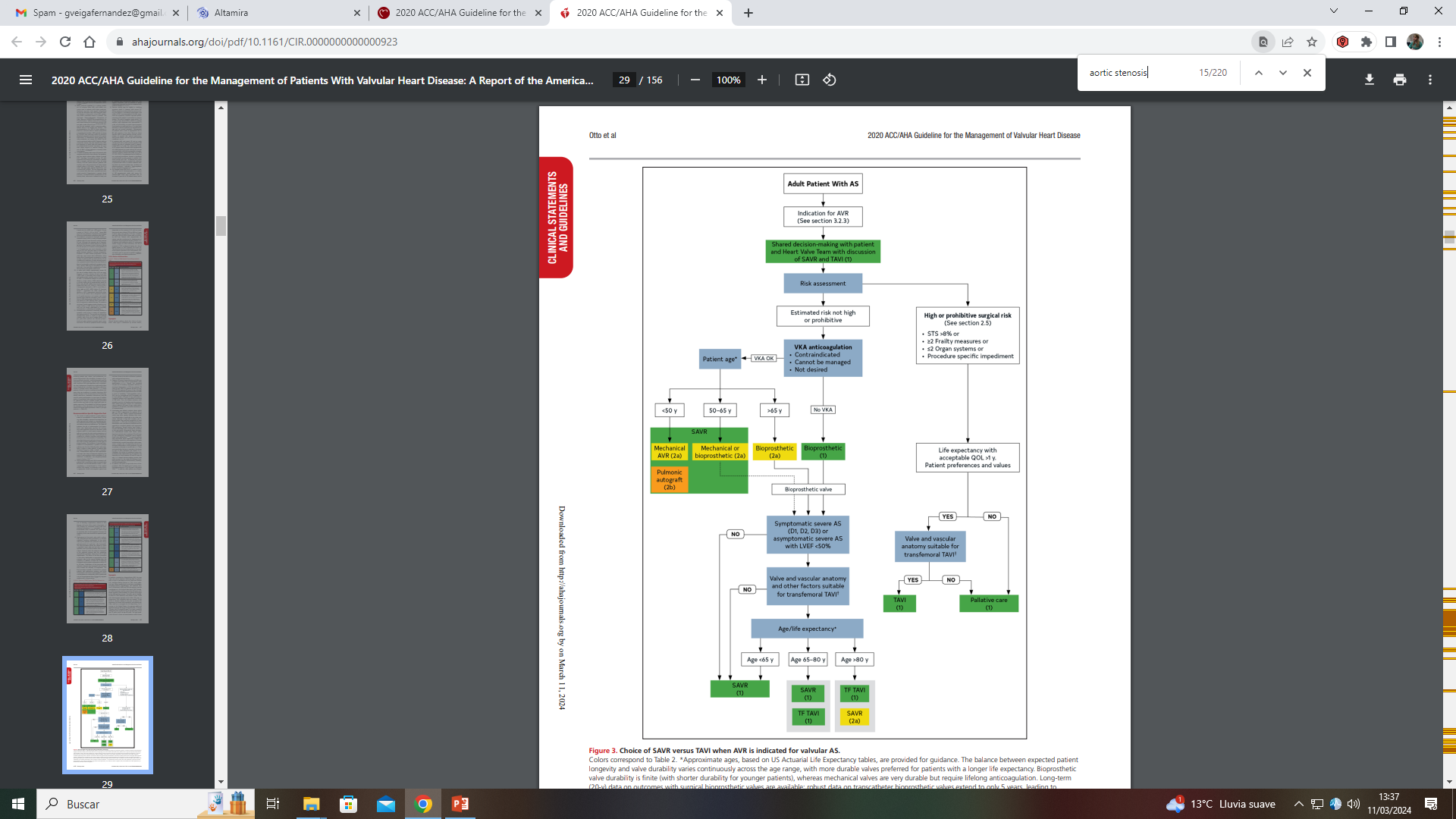 Bioprotesis
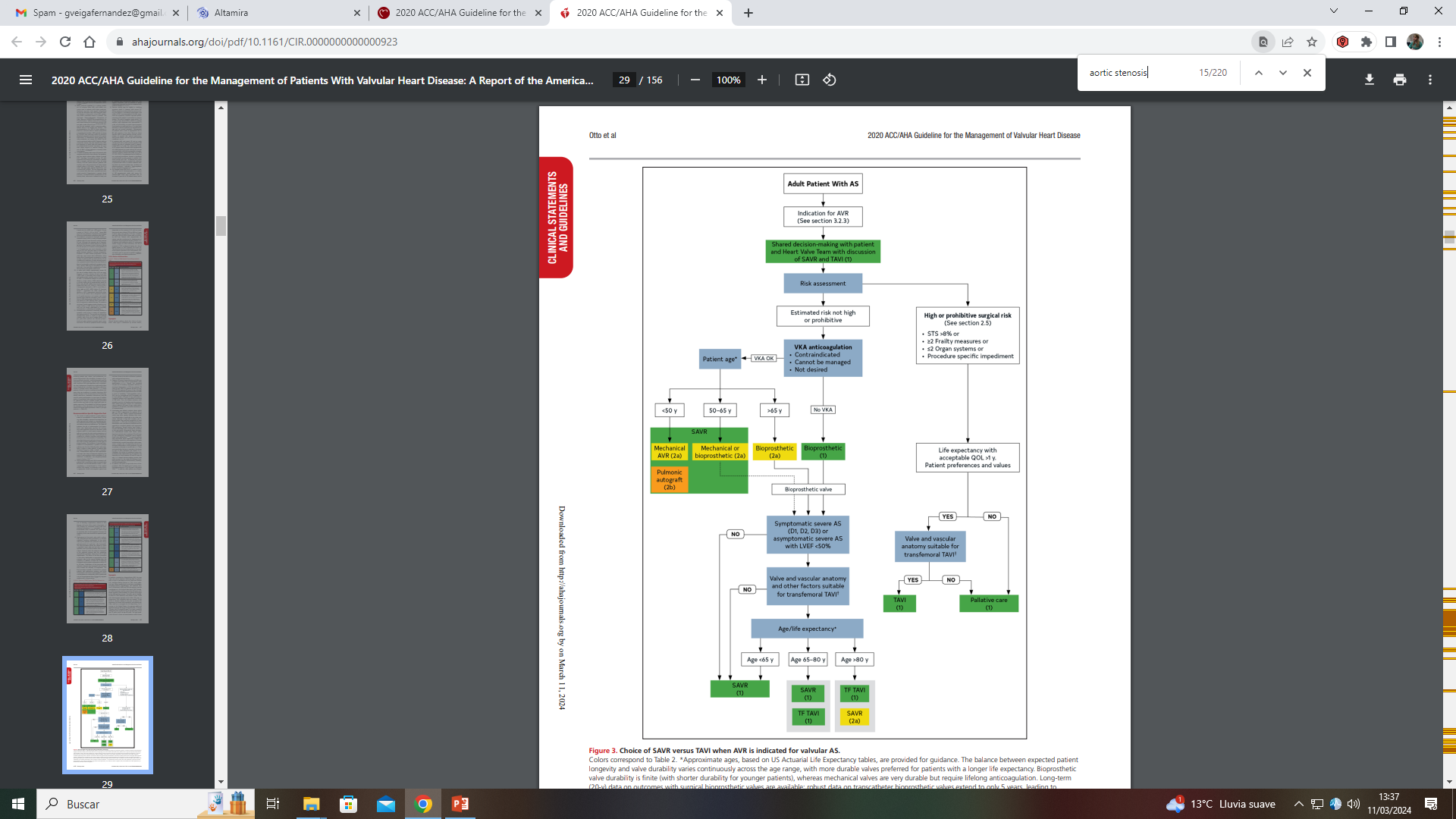 Bioprotesis
LR low risk
MR mid risk
HR high risk
EAo aislada
Prótesis metálica ?
( 65 años)
Prótesis biológica ?
( 65 años)
LR MR		HR
LR		MR		HR
TAVI factible +
NO		SI
Cirugía		TAVI			Cirugía		TAVI	     TAVI
13
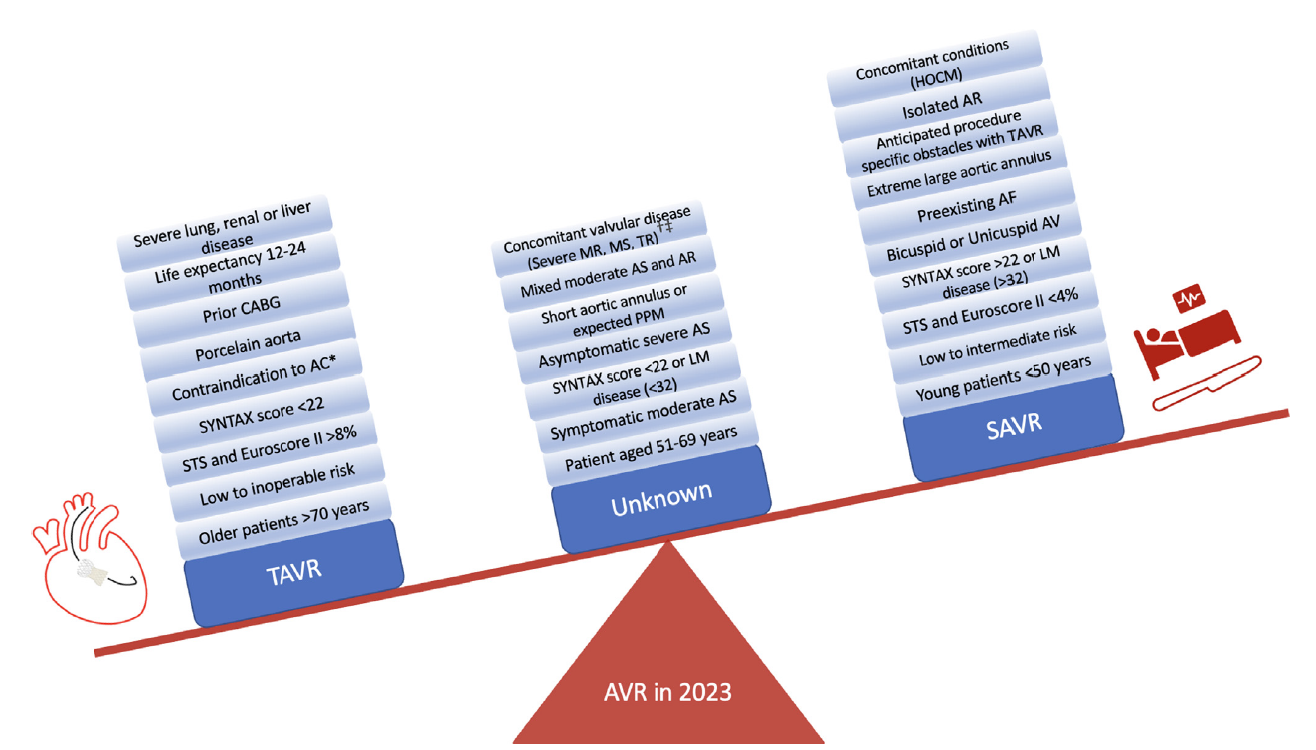 Bhogal S, et al. Am J Cardiol. 2023;193:1-18.
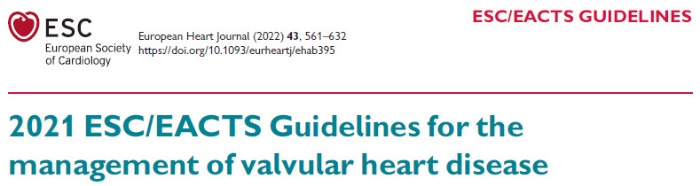 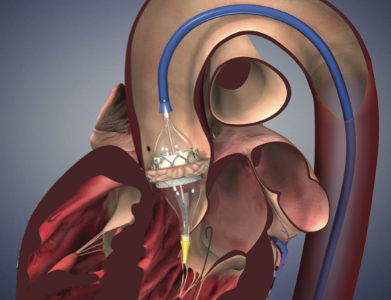 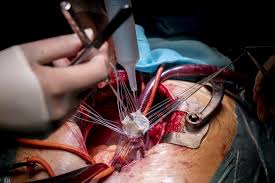 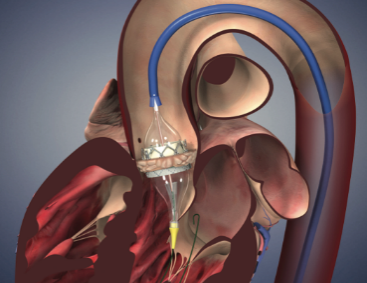 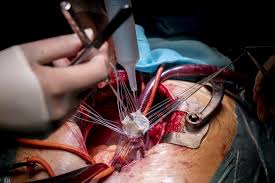 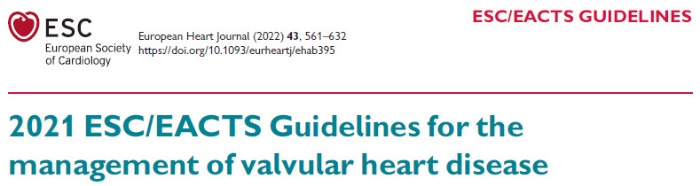 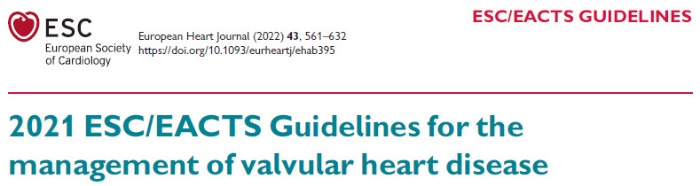 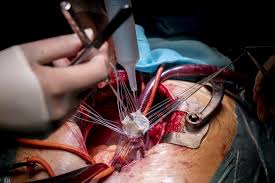 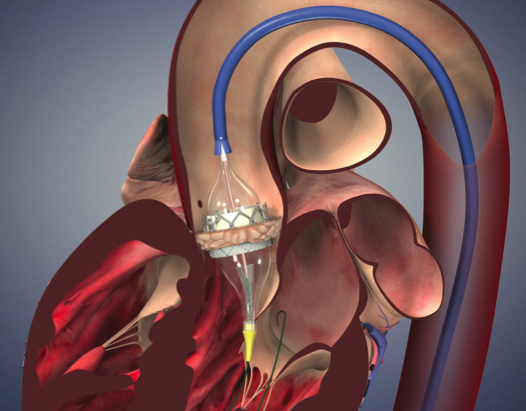 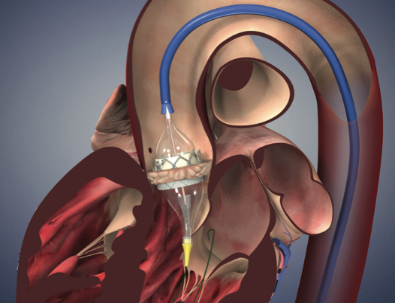 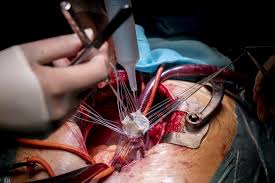 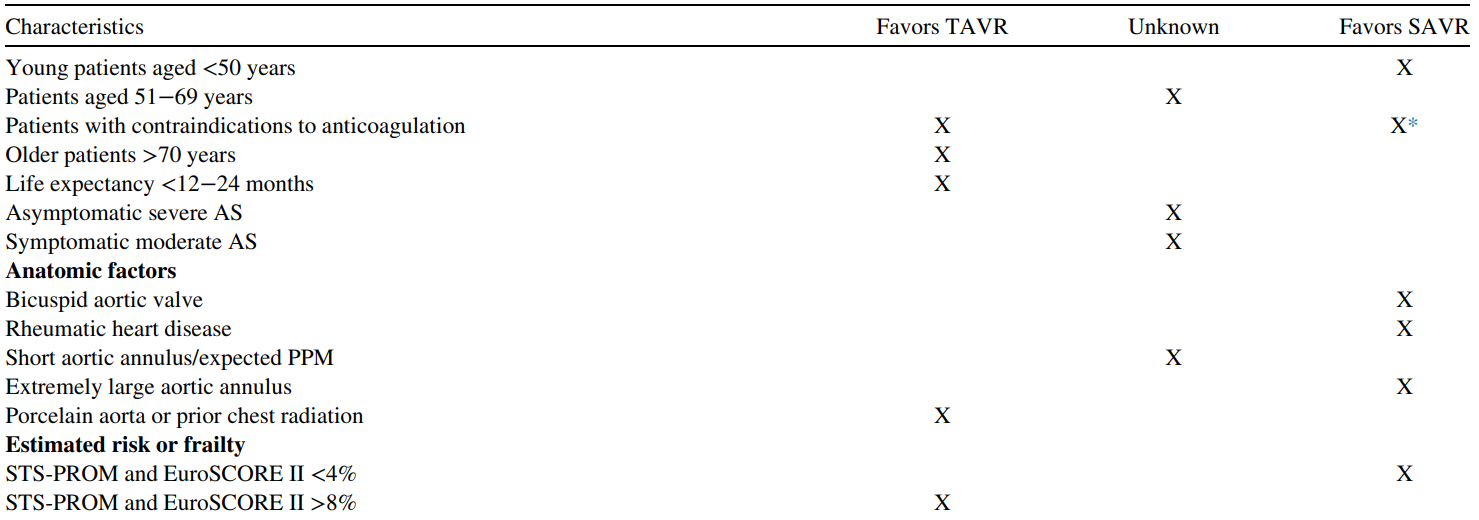 Bhogal S, et al. Am J Cardiol. 2023;193:1-18.
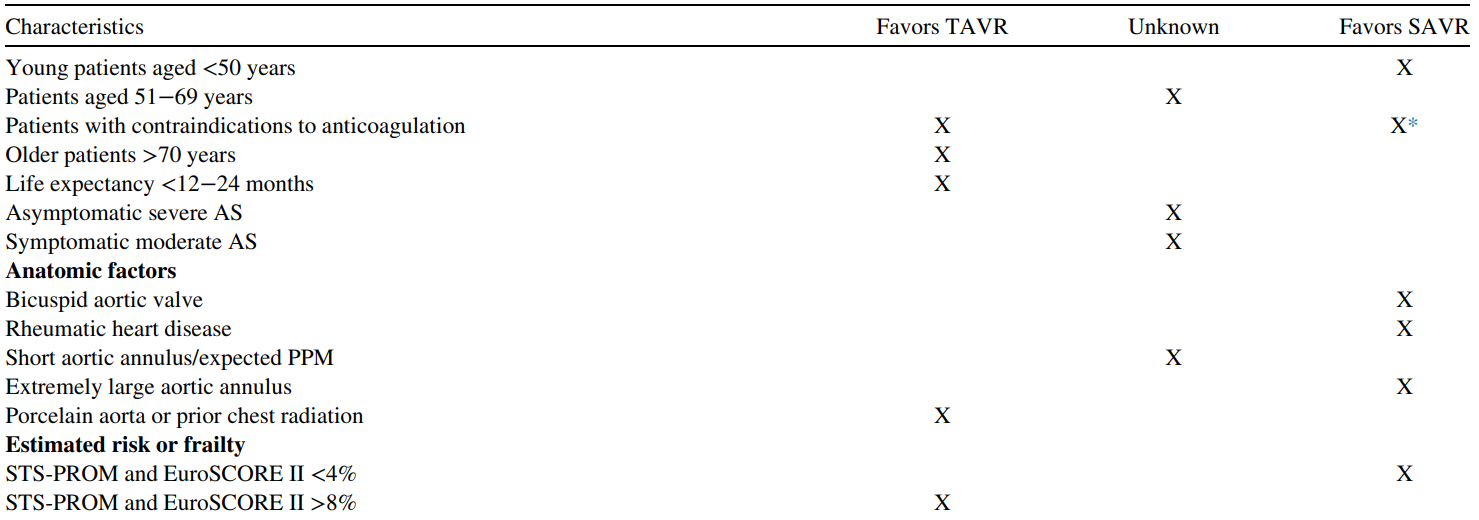 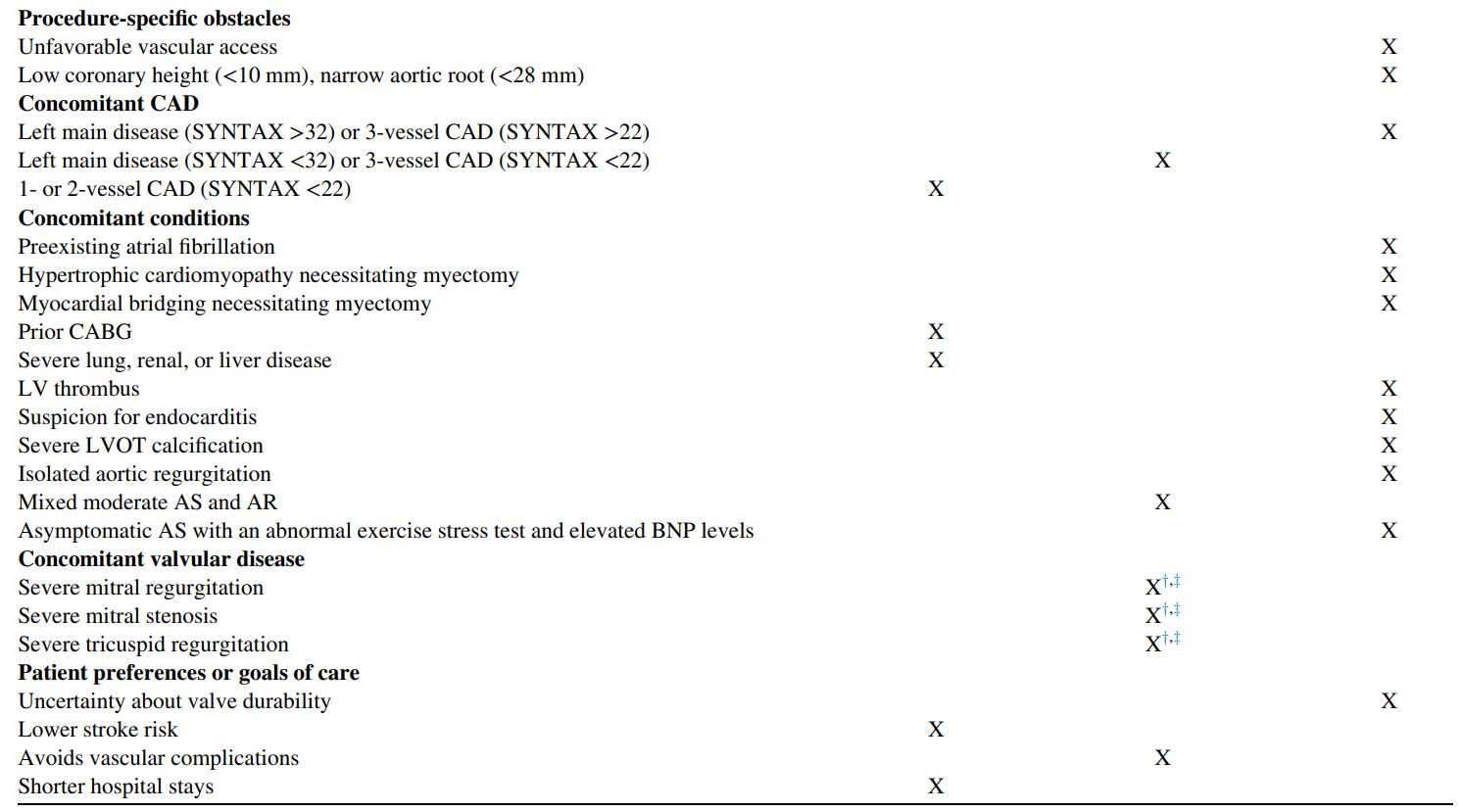 Bhogal S, et al. Am J Cardiol. 2023;193:1-18.
< 75 años

¿TAVI o no TAVI?

Si se opta por prótesis biológica---> ¿TAVI?
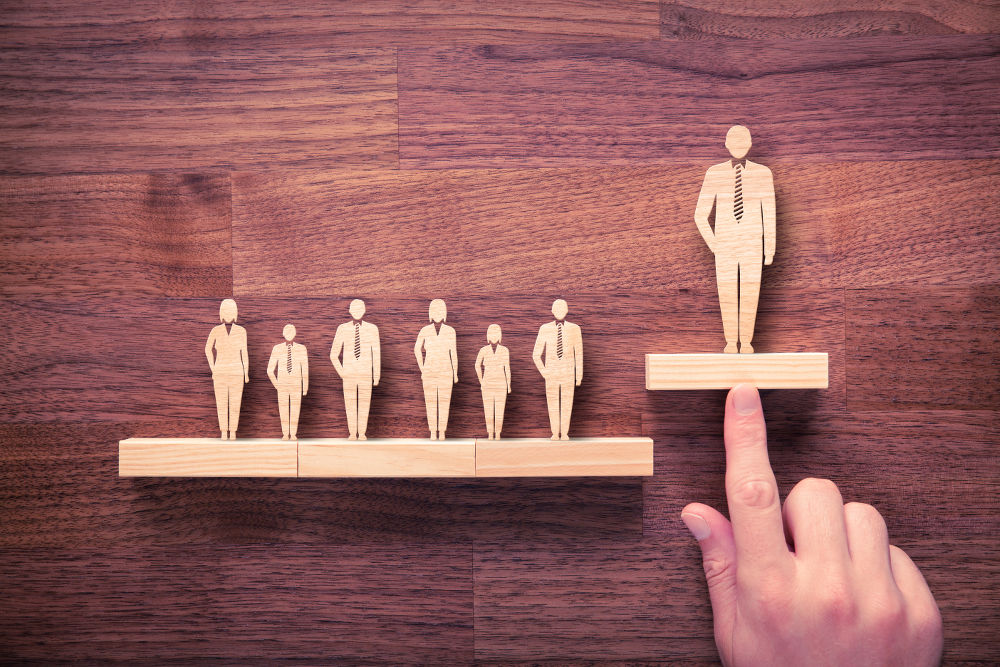 Aspectos a tener en cuenta…
Si EAC posibilidad de revascularización completa (quirúrgica/percutánea).
Valvula Ao bicúspide (¿Ao dilatada?)
Pre
Riesgo de obstrucción coronaria.
Probabilidad de necesidad de marcapasos.
Complicaciones neurológicas.
Intra
Durabilidad (“redo TAVI”). 
ICP posterior
Mismatch protésico (anillo pequeños)
IAo periprotésica.
Antiagregación simple de por vida.
Post
[Speaker Notes: Redo TAVI (SAPIEN Ultra única aprobada). OJO anillos pequeños, ostiums coronarios…
Si se va a poner una biológica--- TAVI
Un estudio reciente de un solo grupo en 200 pacientes de bajo riesgo sometidos a TAVR mostraron que los velos hipoatenuados El engrosamiento (HALT) a los 30 días se produce en el 14% de los casos. Incluso aunque no hay ninguna señal definitiva de que la trombosis de la valva sea asociado con SVD, la presencia de HALT es preocupante porque se registró una incidencia numéricamente mayor de accidente cerebrovascular observado en pacientes con HALT (3,8 % frente a 1,9 %; P = 0,53.

The overall rate of structural valve deterioration was 5.8%, and there was no impact of HALT on valve hemodynamics, endocarditis, or stroke at 4 years.]
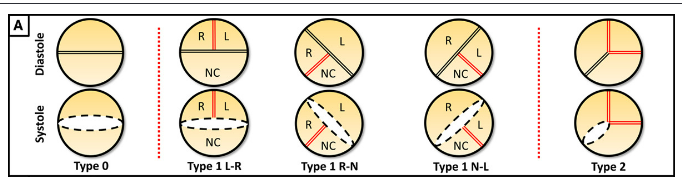 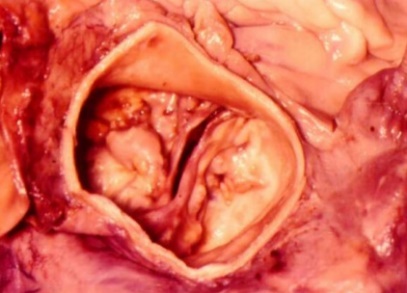 VALVULA 
BICUSPIDE
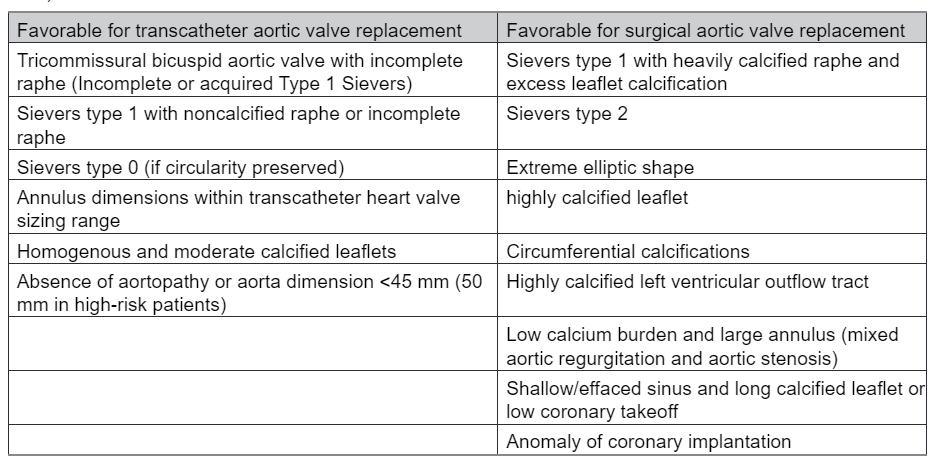 22
Vincent F, et al. Circulation. 2021;143:1043-1061.
Válvula aortica bicúspide
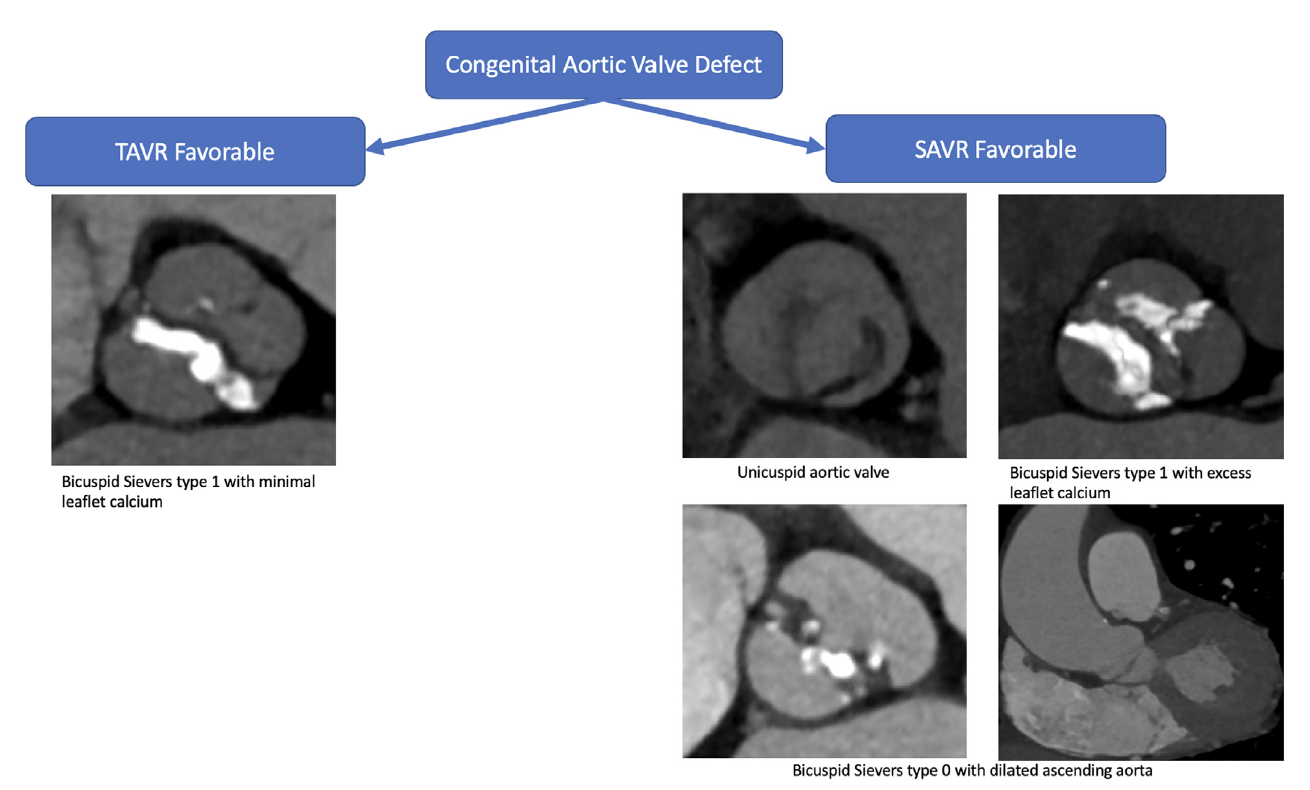 Bhogal S, et al. Am J Cardiol. 2023;193:1-18.
TAMAÑO DEL ANILLO
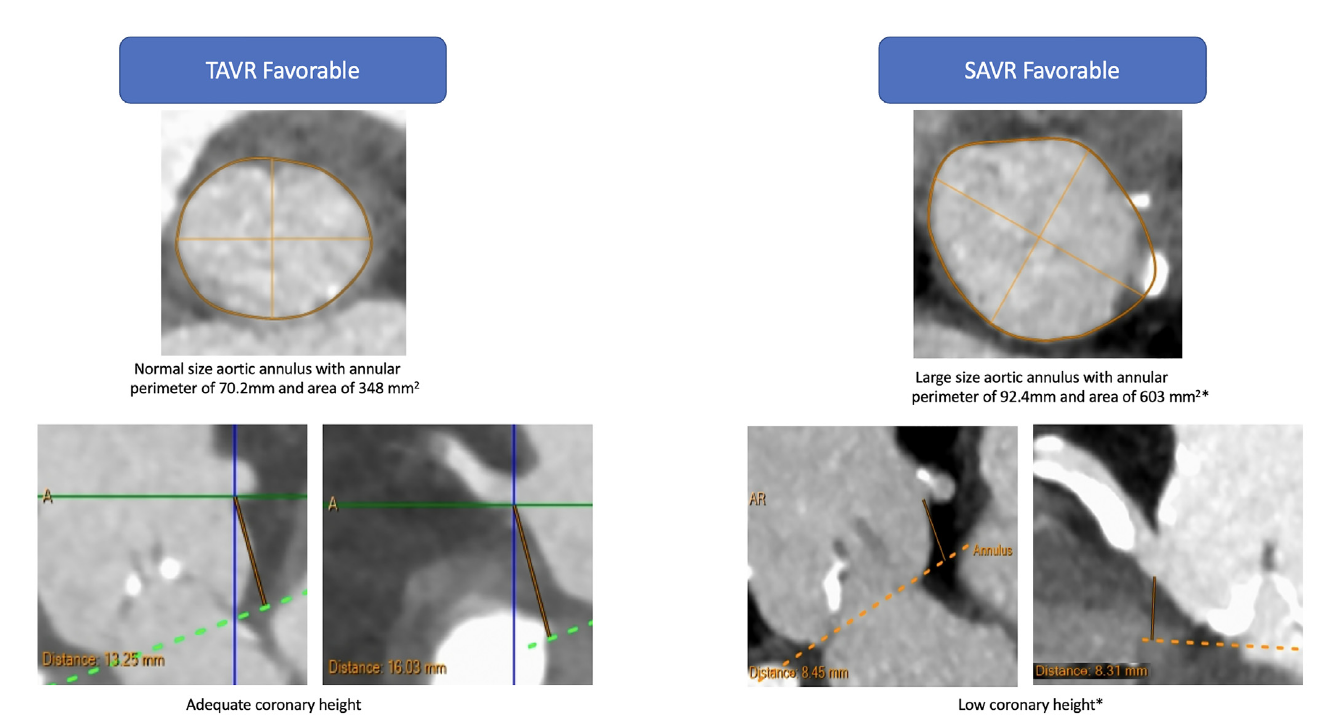 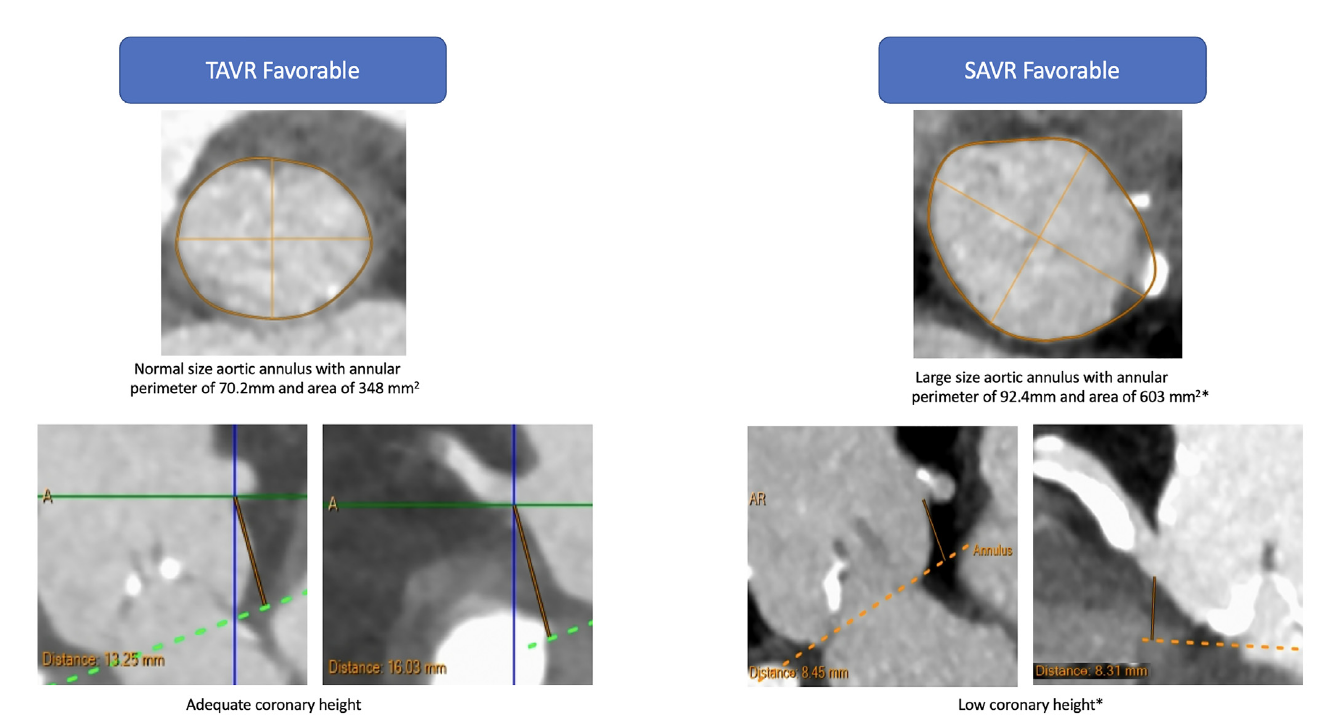 Bhogal S, et al. Am J Cardiol. 2023;193:1-18.
COMPROMISO DE LOS OSTIUM CORONARIOS
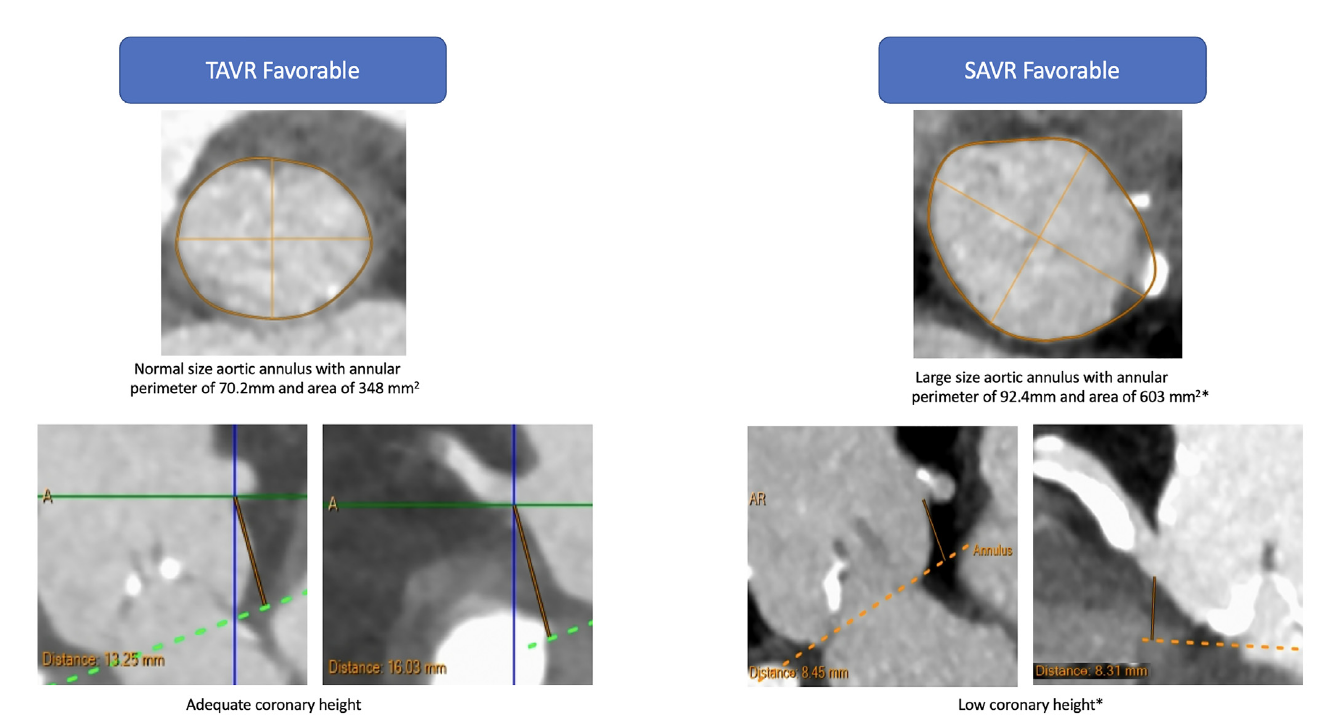 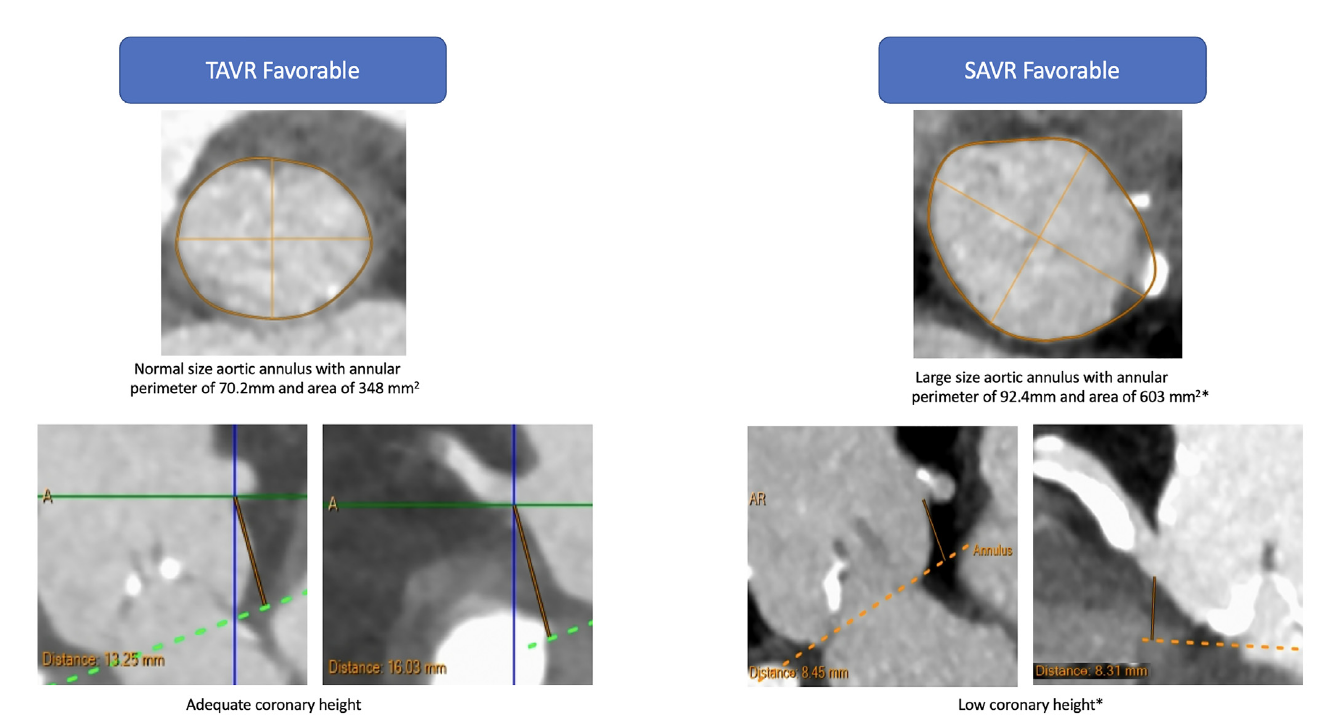 Bhogal S, et al. Am J Cardiol. 2023;193:1-18.
CALCIFICACION del TSVI
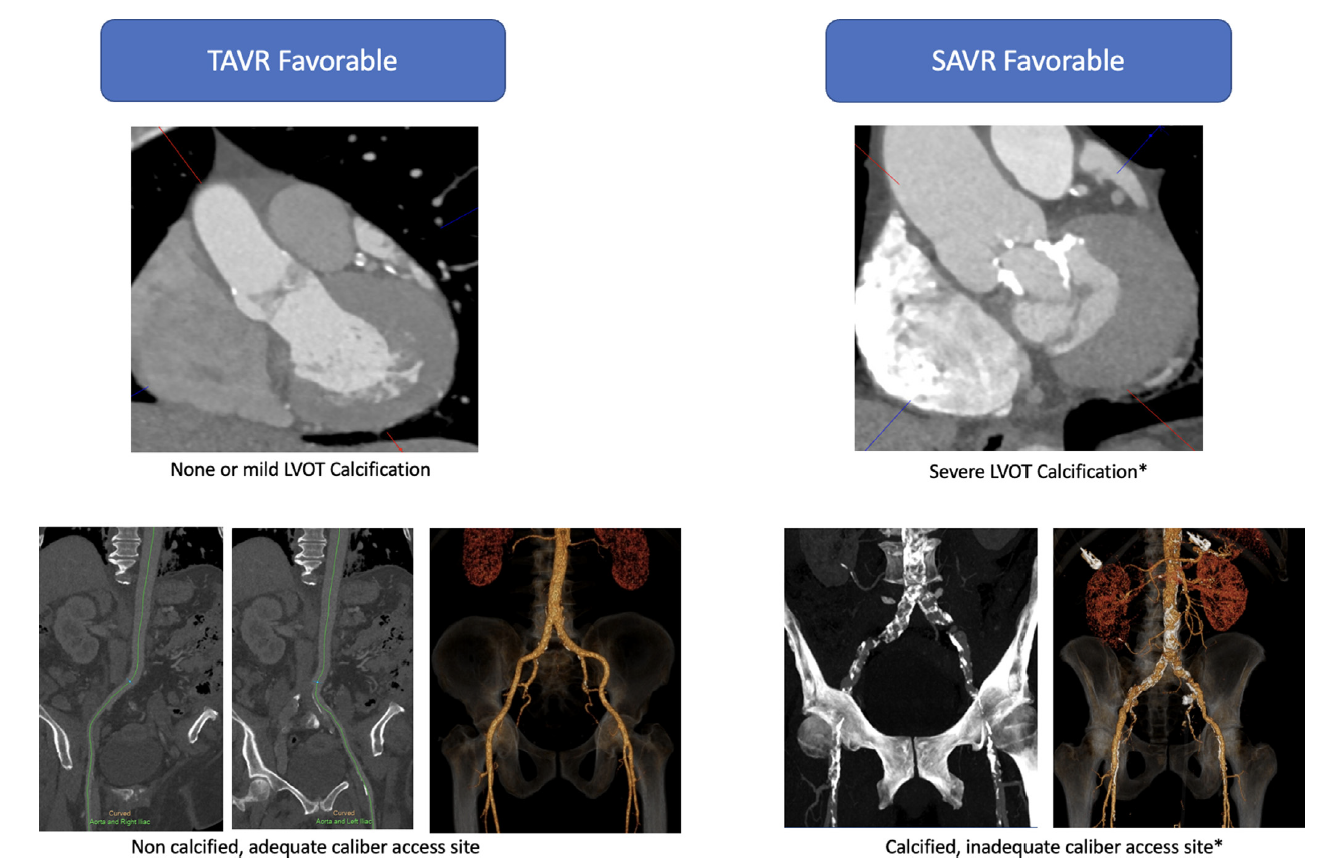 Bhogal S, et al. Am J Cardiol. 2023;193:1-18.
ACCESOS VASCULARES
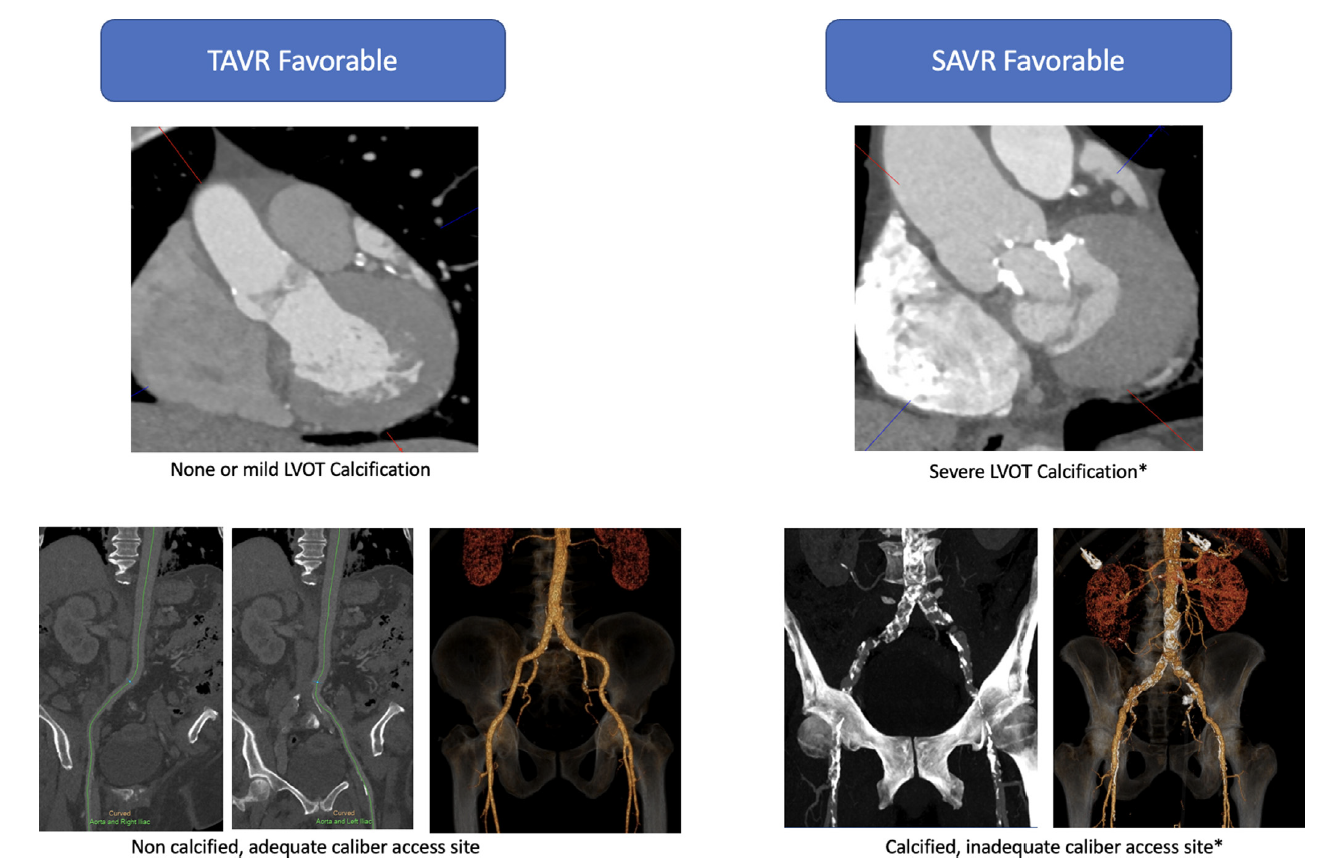 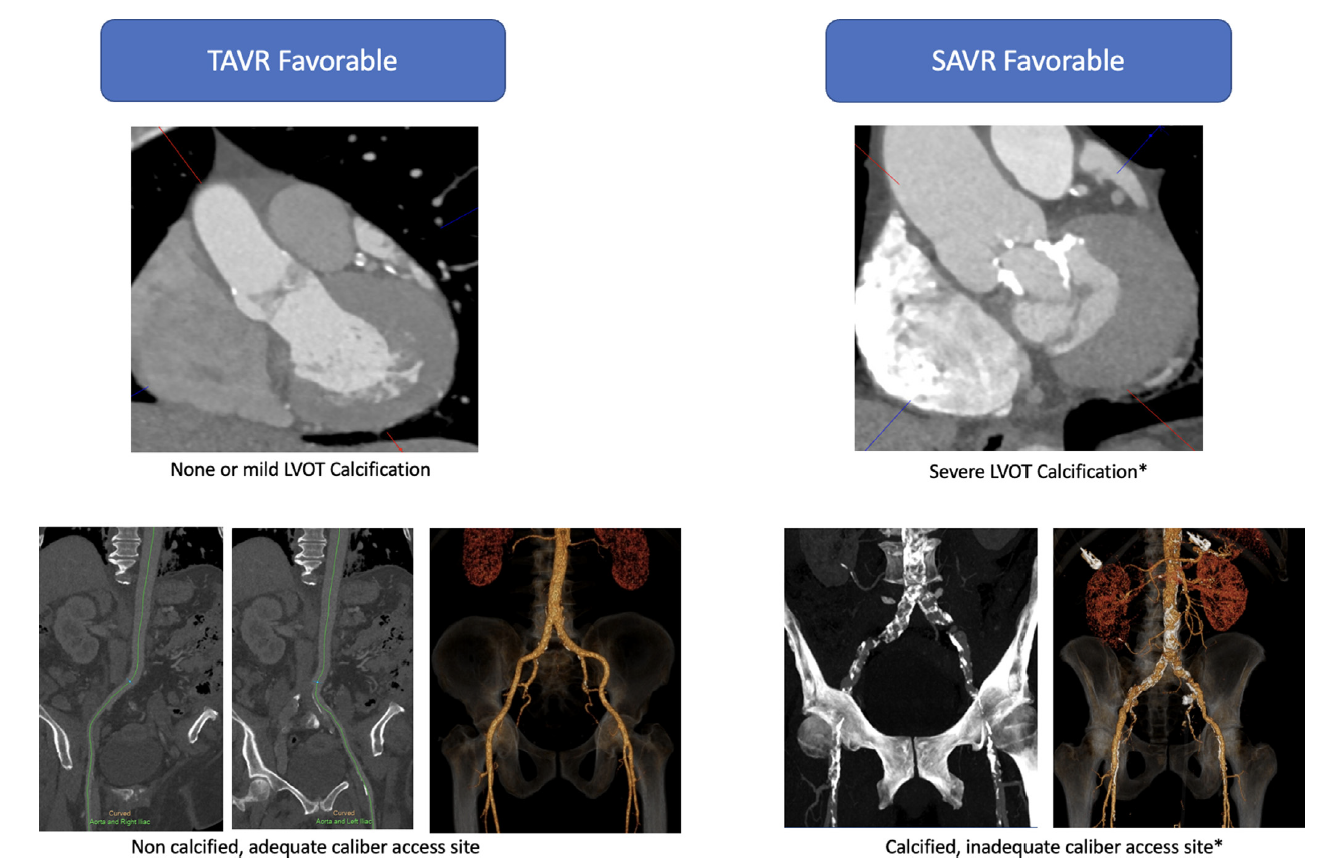 Bhogal S, et al. Am J Cardiol. 2023;193:1-18.
INSUFICIENCIA MITRAL CONCOMITANTE
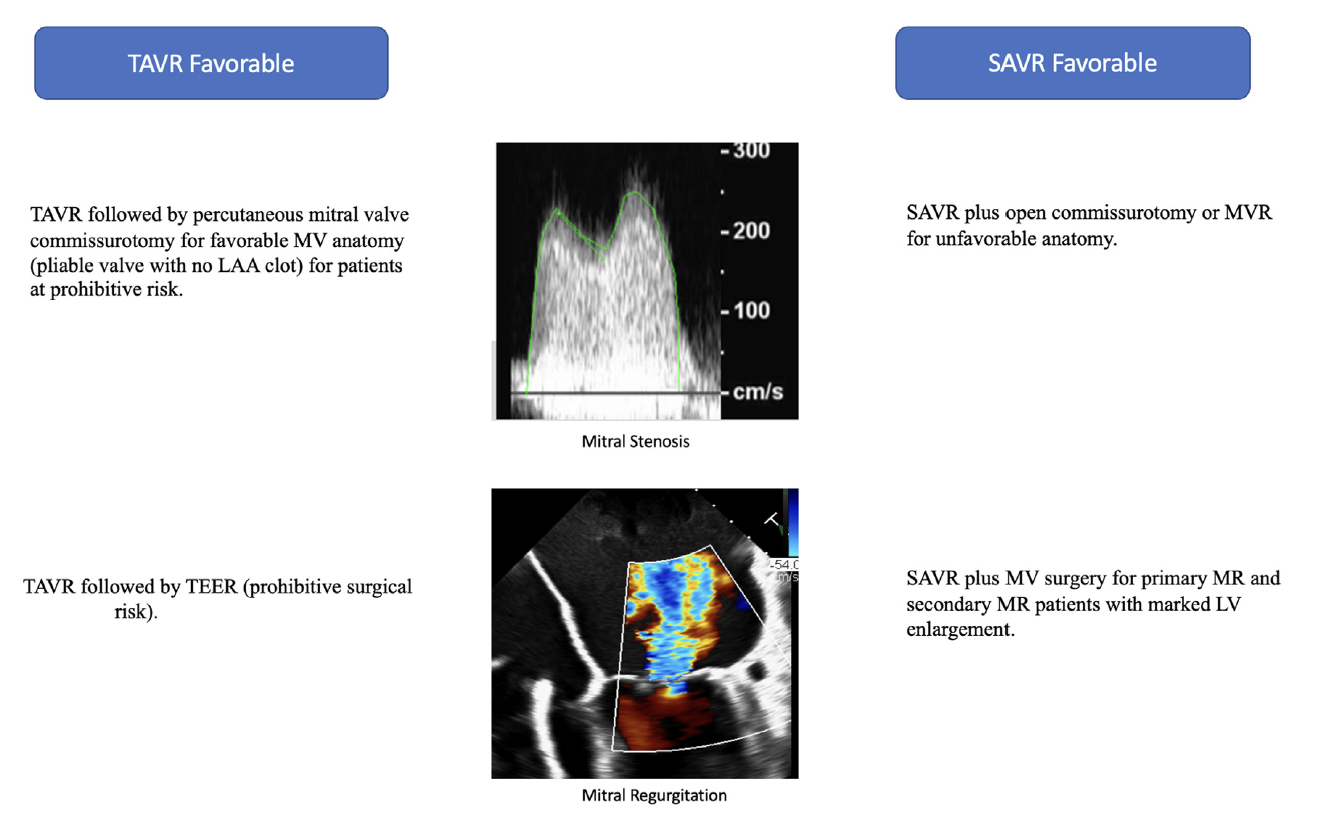 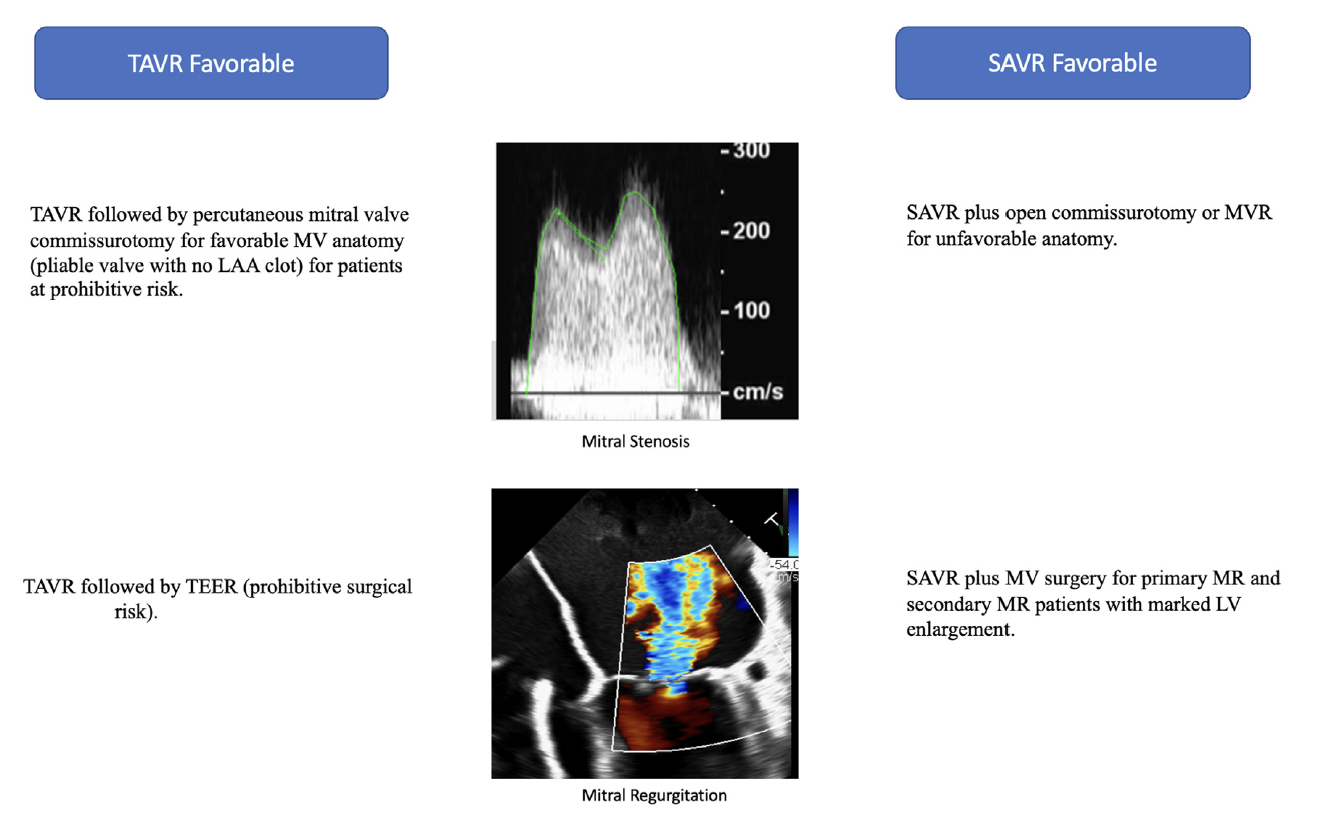 Bhogal S, et al. Am J Cardiol. 2023;193:1-18.
Estenosis aortica e Insuf. Mitral
LR				MR				     HR
IM reversible ¿?
NO			SI
Primaria			Funcional
Calcificación		No calcio
Anillo  35 mm		Anillo 35 mm
Cirugía mixta							TAVI + (TEER)
29
INSUFICIENCIA AORTICA
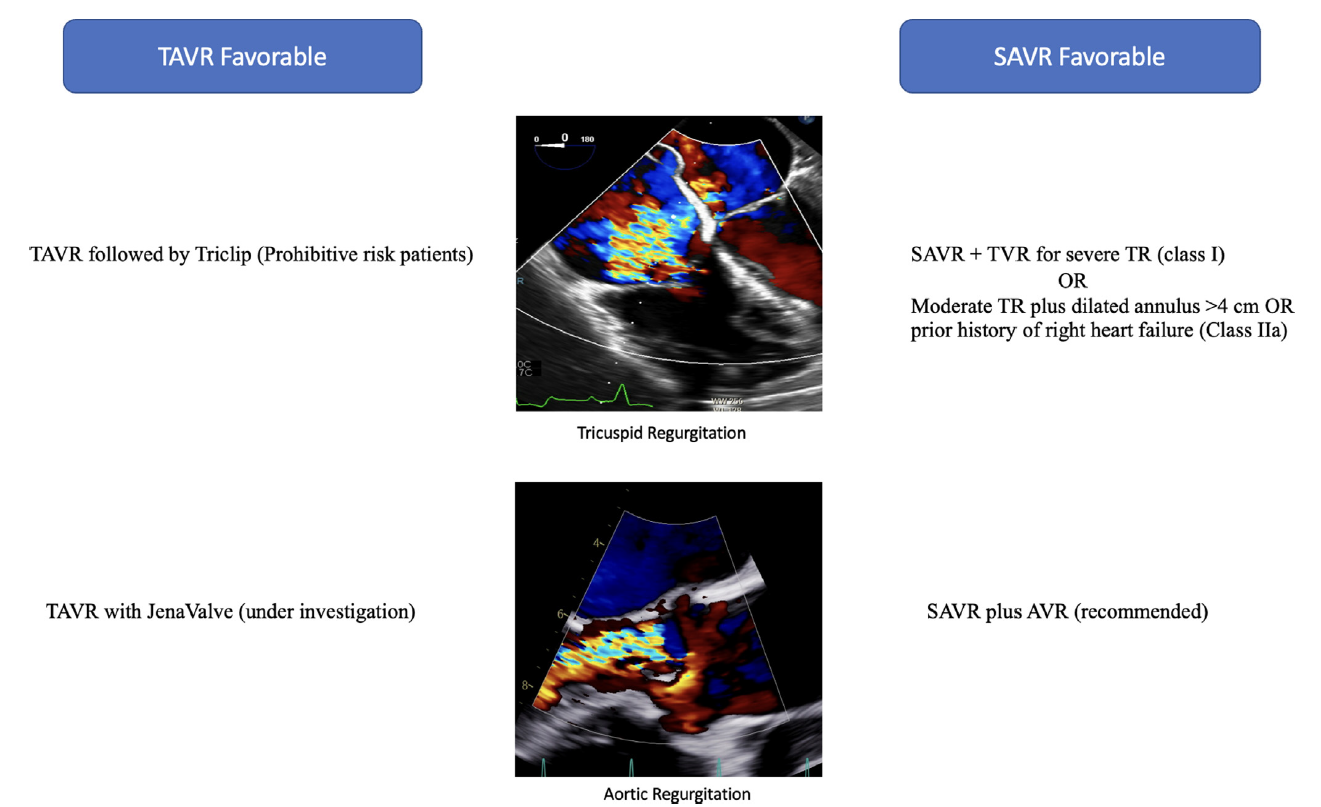 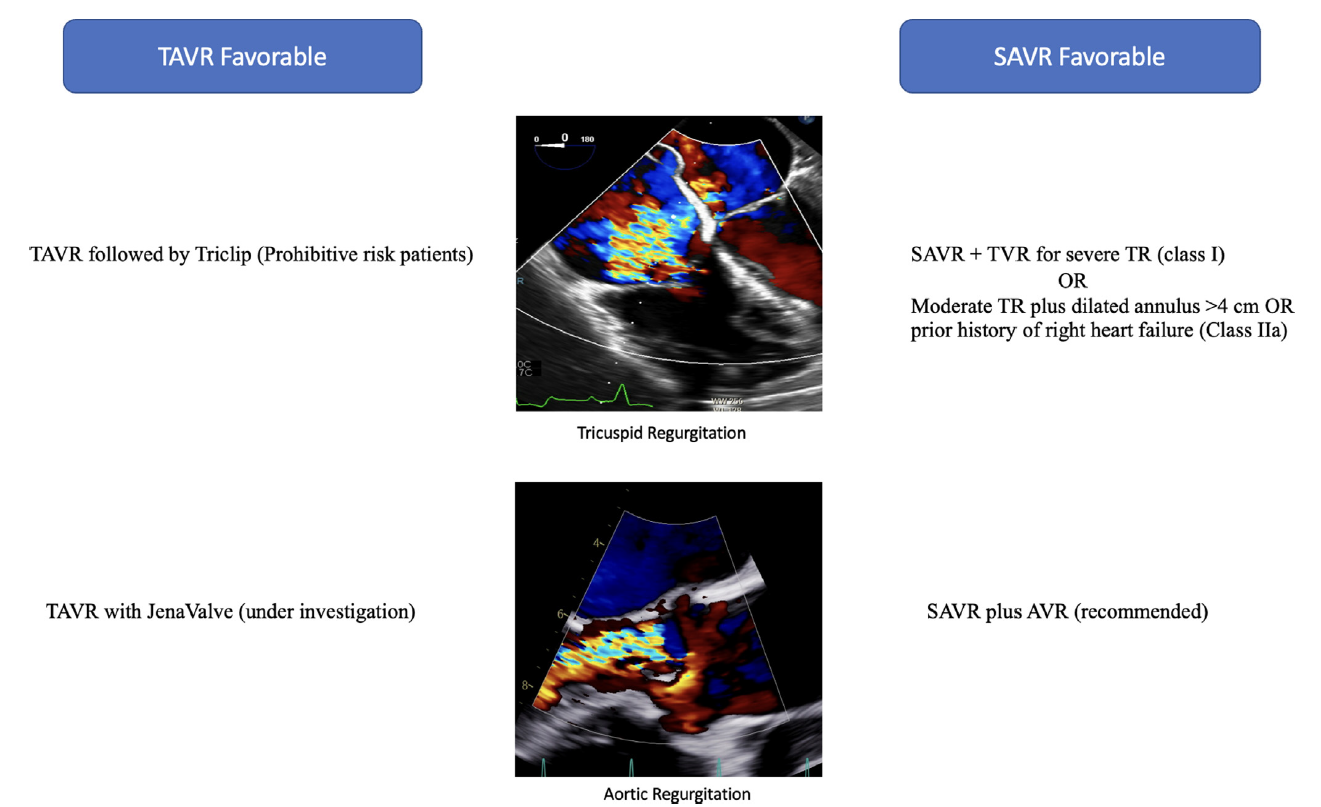 Bhogal S, et al. Am J Cardiol. 2023;193:1-18.
INSUFICIENCIA TRICUSPIDEA
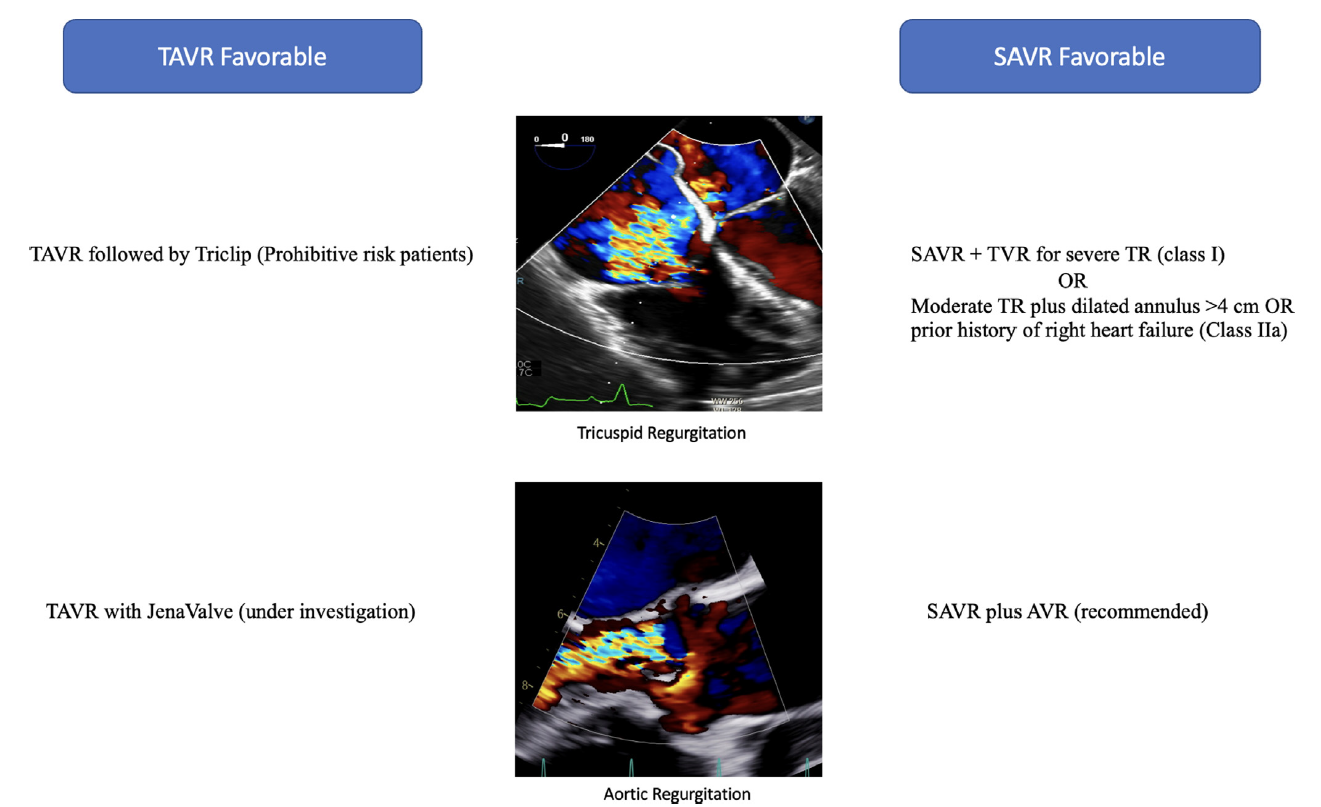 Bhogal S, et al. Am J Cardiol. 2023;193:1-18.
Riesgo de necesitar MP definitivo
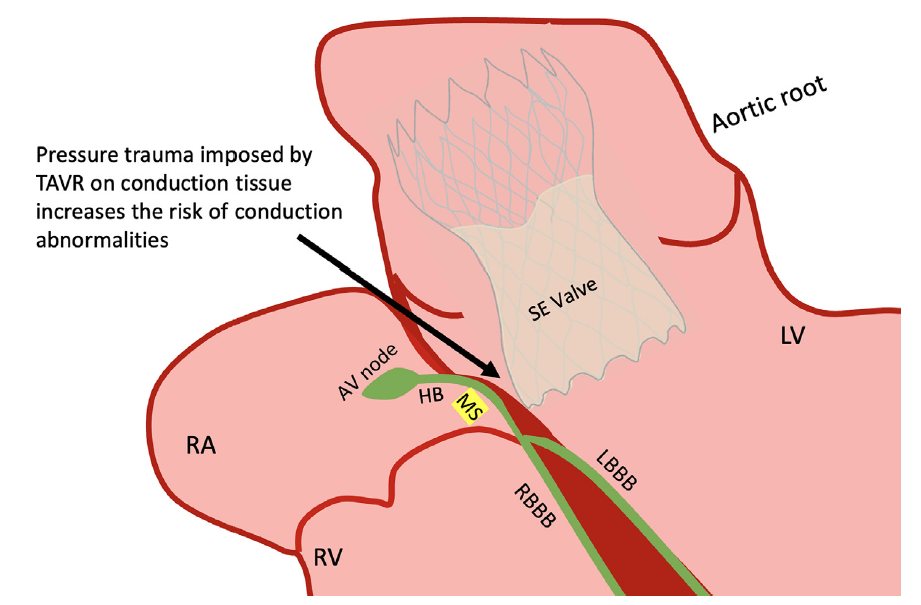 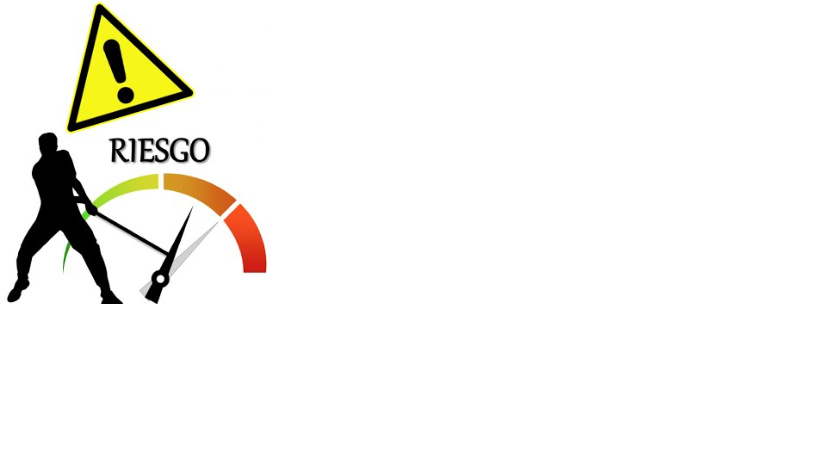 BRD
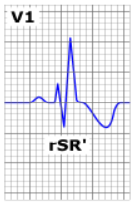 Bhogal S, et al. Am J Cardiol. 2023;193:1-18.
Estenosis aortica + Enfermedad coronaria
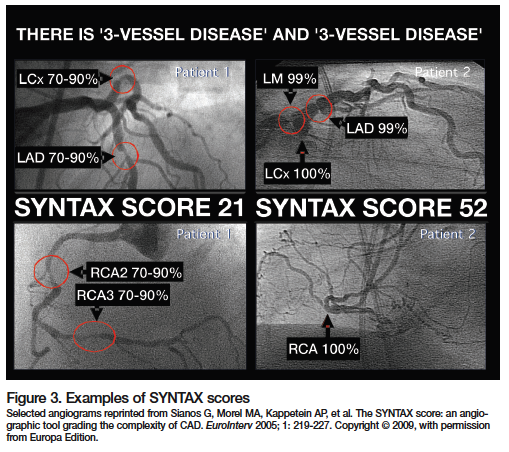 33
Estenosis aortica y EAC (Syntax score  23)
LR	MR					HR
TAVI factible +
NO		SI
AVR+PAC		TAVI+PCI			TAVI + PCI
34
Estenosis aortica y EAC (Syntax score  23)
LR	MR			            HR
AVR + PAC				TAVI + PCI
35
Planificación del manejo a futuro en pacientes jovenes
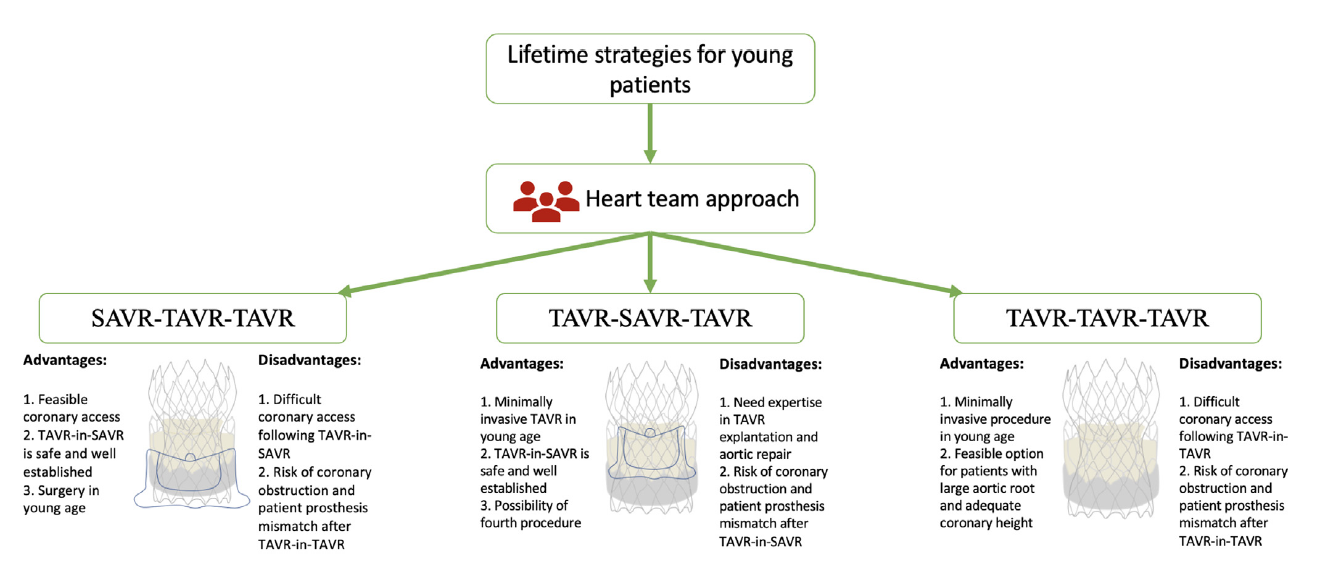 Bhogal S, et al. Am J Cardiol. 2023;193:1-18.
EN CONCLUSION
En la última década se ha producido un cambio de paradigma en el tratamiento de la EA de la Cirugía a la TAVI.

Los nuevos diseños y el perfeccionamiento de la técnica de intervención junto con la acumulación de nuevos datos clínicos ampliará aún más las indicaciones de la TAVI.

No obstante, sigue habiendo situaciones anatómicas y clínicas en las que la Cirugía es la opción mas recomendable.

Un enfoque desde el equipo cardiaco, la toma de decisiones compartida, la preferencia del paciente, la ponderación de los riesgos y beneficios de la intervención, y la consideración de un objetivo de cuidado a largo plazo son claves a la hora de decidir la intervención valvular aórtica ideal en pacientes con EA severa.
37
ES-CRAT-2400032